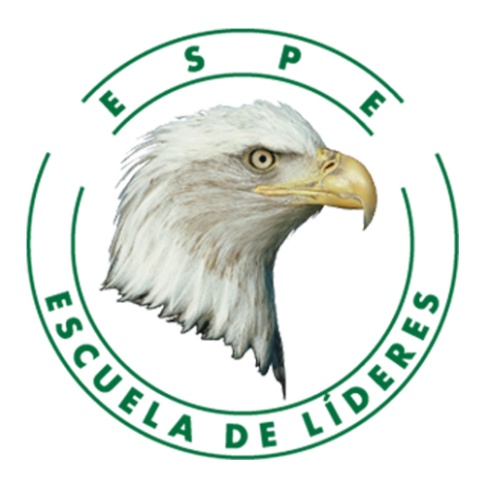 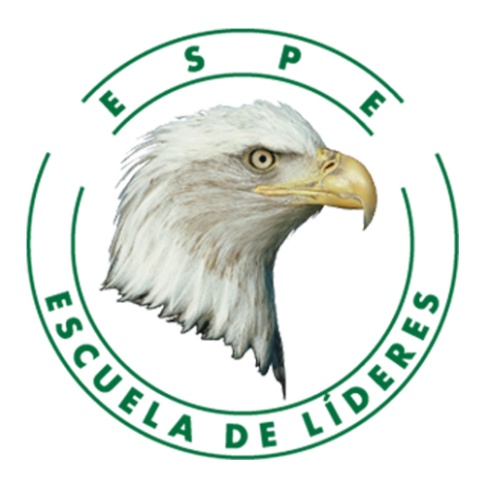 ESCUELA POLITECNICA DEL EJERCITO
DEPARTAMENTO DE CIENCIAS HUMANAS Y SOCIALES
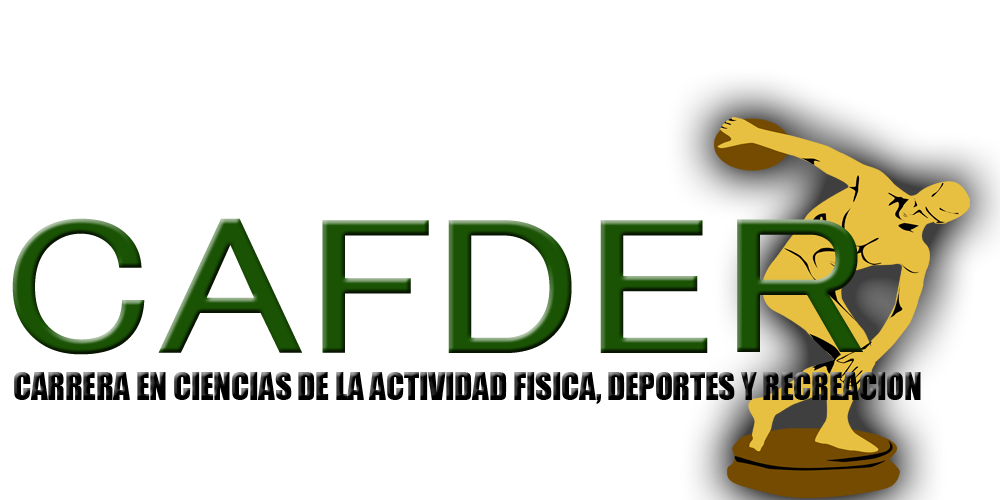 EL JUEGO Y SU INCIDENCIA EN LA ACTITUD DE LOS ESTUDIANTES FRENTE A LAS CLASES DE EDUCACIÓN FÍSICA DE LA FUNDACIÓN UNIDAD EDUCATIVA PENSIONADO MIXTO “ATAHUALPA” DE LA CIUDAD DE IBARRA; PROPUESTA ALTERNATIVA.

AUTOR: FRANCISCO PAÚL TERÁN CAICEDO
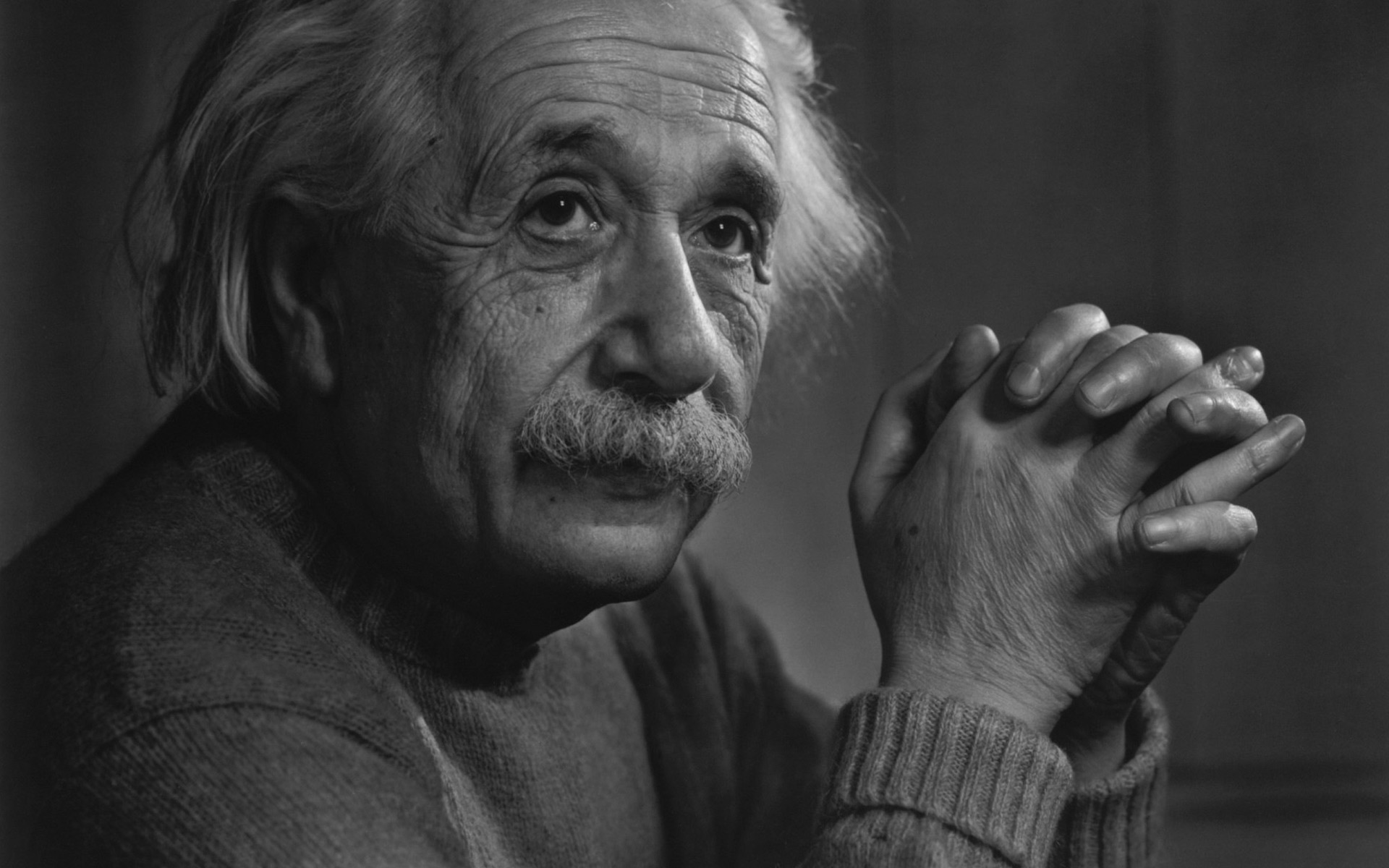 “El arte supremo del profesor consiste en despertar la alegría por la expresión creativa y el conocimiento.”


Albert Einstein
TEMA: EL JUEGO Y SU INCIDENCIA EN LA ACTITUD DE LOS ESTUDIANTES FRENTE A LAS CLASES DE EDUCACIÓN FÍSICA DE LA FUNDACIÓN UNIDAD EDUCATIVA PENSIONADO MIXTO “ATAHUALPA” DE LA CIUDAD DE IBARRA; PROPUESTA ALTERNATIVA.
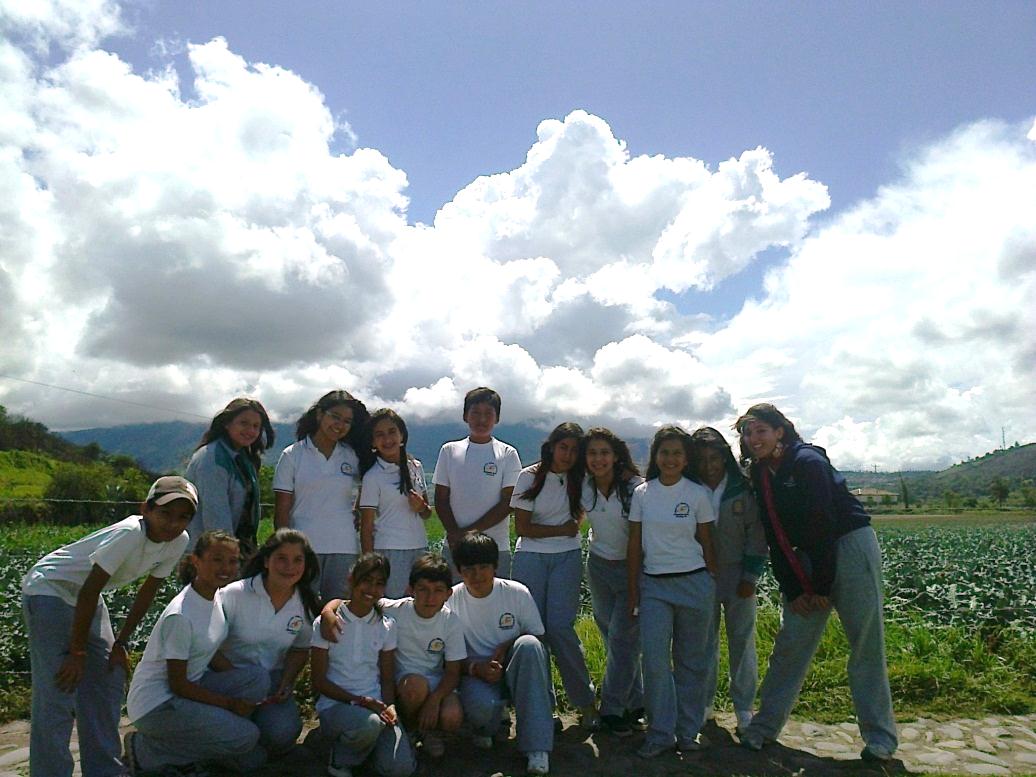 DIRECTOR: LCDA. ARACELY OBANDO
CODIRECTOR: MSC. ORLANDO CARRASCO
CAPITULO I
MARCO CONTEXTUAL DE LA INVESTIGACIÓN
PROBLEMA DE LA INVESTIGACIÓN
FORMULACIÓN DEL PROBLEMA
OPERACIONALIZACIÓN DE LAS VARIABLES:VARIABLE INDEPENDIENTE
- JUEGOS CON ALGO
- JUEGOS COMO ALGO
- JUEGOS SOBRE ALGO
DIMENSIONES
EVALUACIÓN SUBJETIVA EN CLASE POR OBSERVACIÓN
- NIVELES DE SATISFACCIÓN
EL JUEGO
INDICADORES
ENCUESTA
INSTRUMENTO
VARIABLE DEPENDIENTE
VALORACIÓN – DIFICULTAD 
UTILIDAD -  EMPATÍA CONCORDANCIA - PREFERENCIA
LA E.F. COMO DEPORTE
DIMENSIONES
LA ACTITUD EN CLASE DE EDUCACIÓN FÍSICA
INDICADORES
- MOTIVACIÓN
- CONDUCTA HUMANA
INSTRUMENTO
CUESTIONARIO DE ACTITUDES HACIA LA EDUCACIÓN FÍSICA
OBJETIVOS DE LA INVESTIGACIÓN
Correlacionar la incidencia del Juego en la actitud de los estudiantes  del Noveno Año de Educación Básica “A” dentro de las clases de Educación Física.
Motivar a los estudiantes a estar activos durante las clases de Educación Física por medio del juego.
Mejorar la Actitud de los estudiantes frente a las clases de Educación Física.
Diseñar una propuesta curricular de Juegos, incorporados a las clases de Educación Física
CAPITULO II
MARCO TEÓRICO DE LA INVESTIGACIÓN
EL JUEGO
Actividad convencional
Limitaciones espaciales 
temporales
Carácter incierto
Actividad libre
Se desarrolla en un mundo aparte
ACTIVIDAD INHERENTE AL SER HUMANO
EL JUEGO COMO HERRAMIENTA PEDAGÓGICA
Es una técnica participativa de la enseñanza que no sólo propicia la adquisición de conocimientos y el desarrollo de habilidades, sino que además contribuye en la motivación por las asignaturas.
Constituye una forma de trabajo docente que brinda una gran variedad de procedimientos para la enseñanza de los estudiantes en la toma de decisiones para la solución de diversas problemáticas.
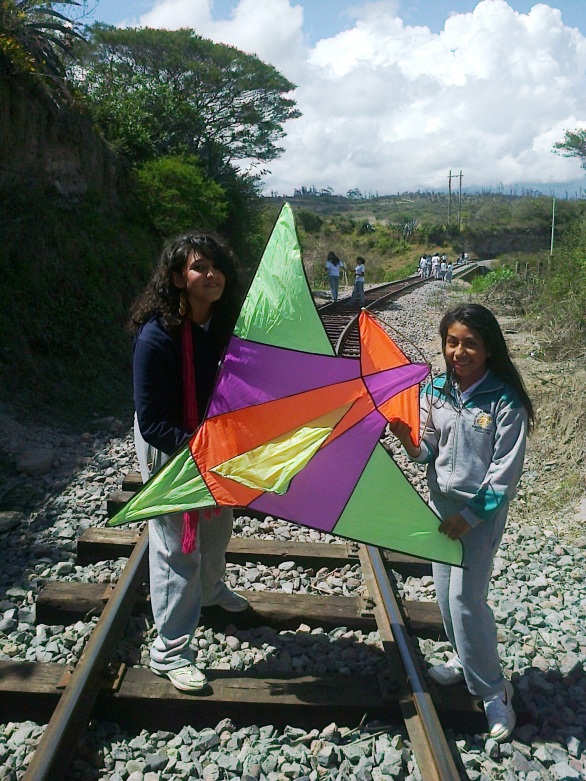 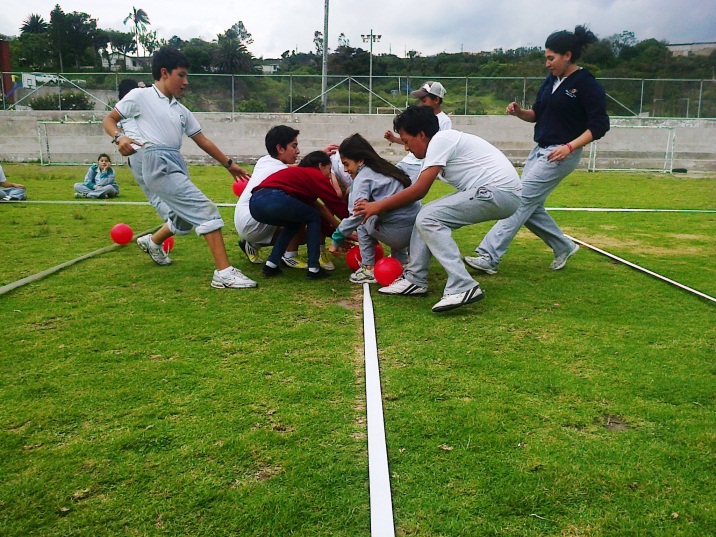 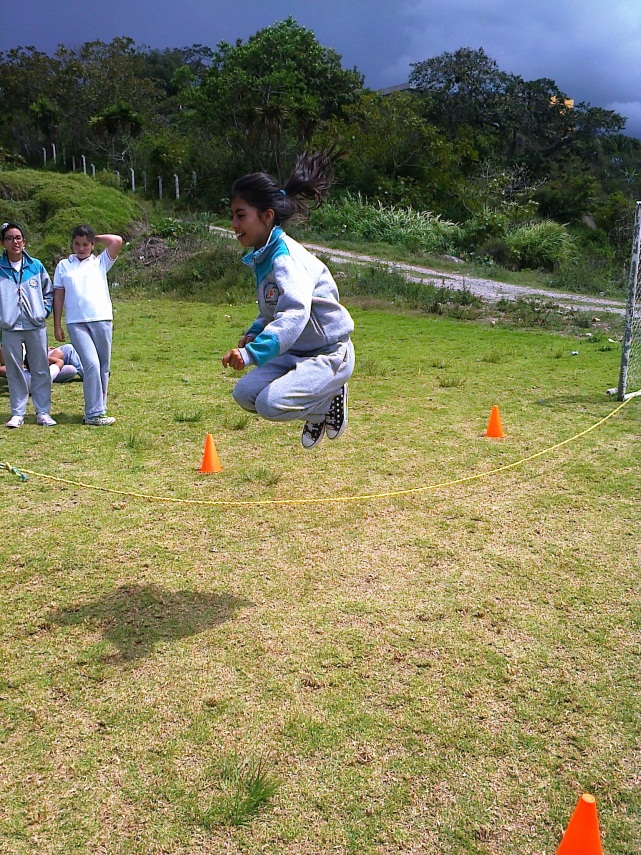 BAÑERES DOMÉNEC (2008). El juego como estrategia didáctica
CARACTERÍSTICAS DEL JUEGO EN EL PROCESO DE  ENSEÑANZA APRENDIZAJE
Despiertan el interés hacia las asignaturas.
Provocan la necesidad de adoptar decisiones.
Propician el trabajo en equipo.
Permite aplicar los conocimientos adquiridos.
Aceleran la adaptación de los estudiantes a la gran variedad de  procesos en su vida.
Rompen con los esquemas del aula y del papel autoritario e informador del profesor, ya que se liberan las potencialidades creativas de los estudiantes.
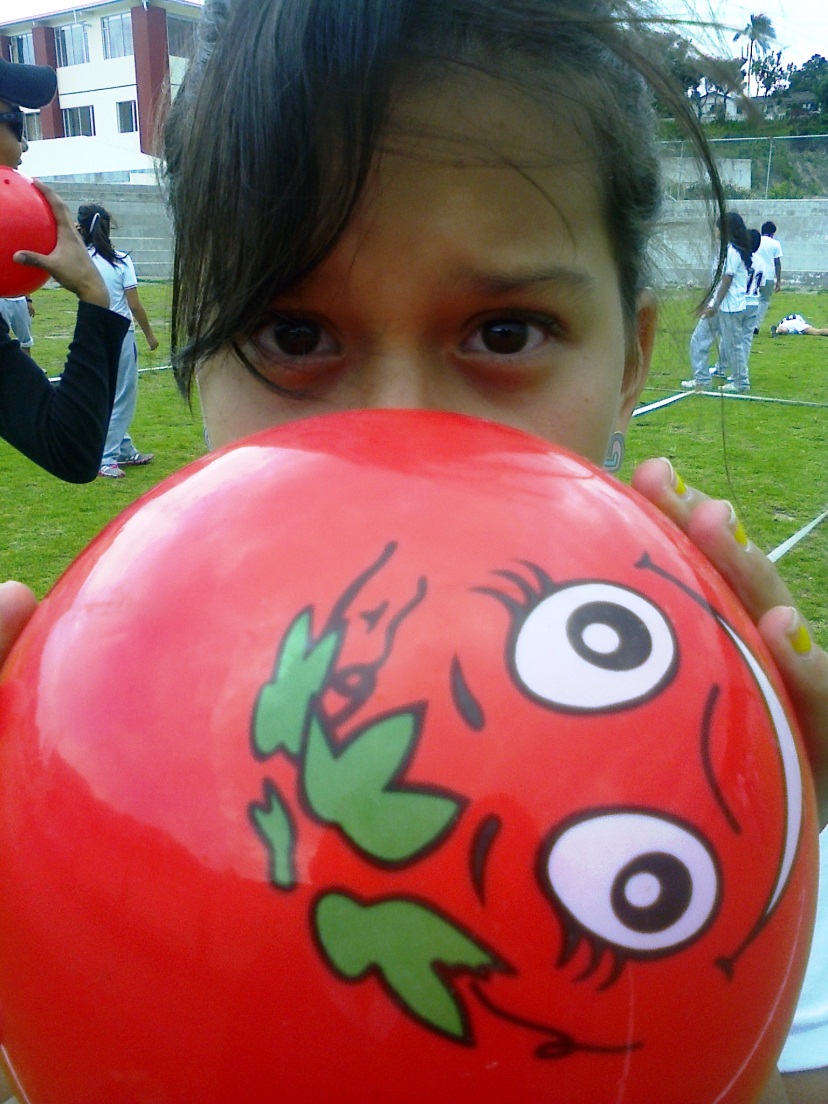 BAÑERES DOMÉNEC (2008). El juego como estrategia didáctica
CLASIFICACIÓN DEL JUEGO
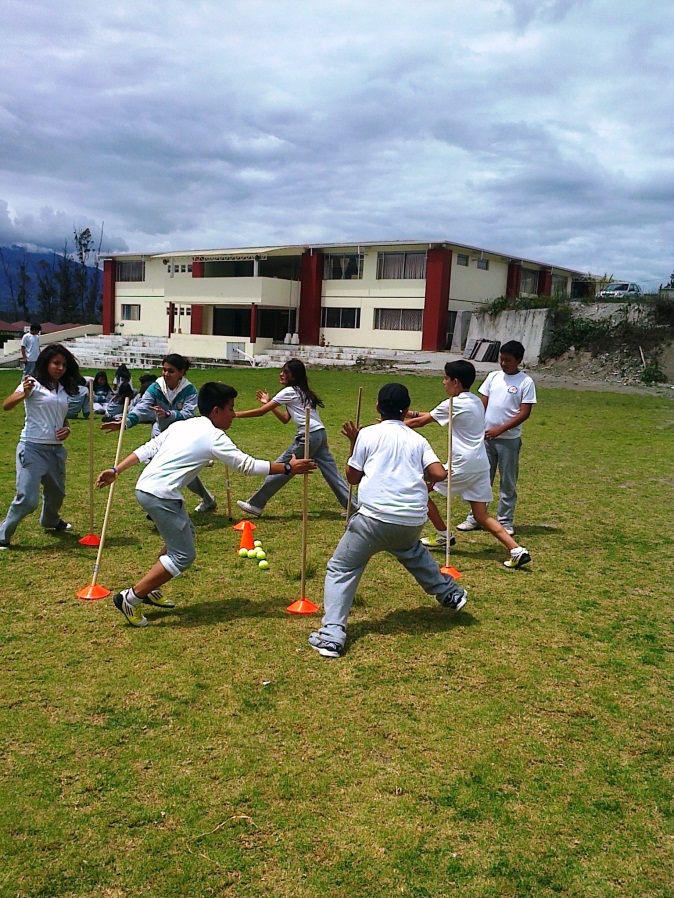 JUEGOS CON ALGO
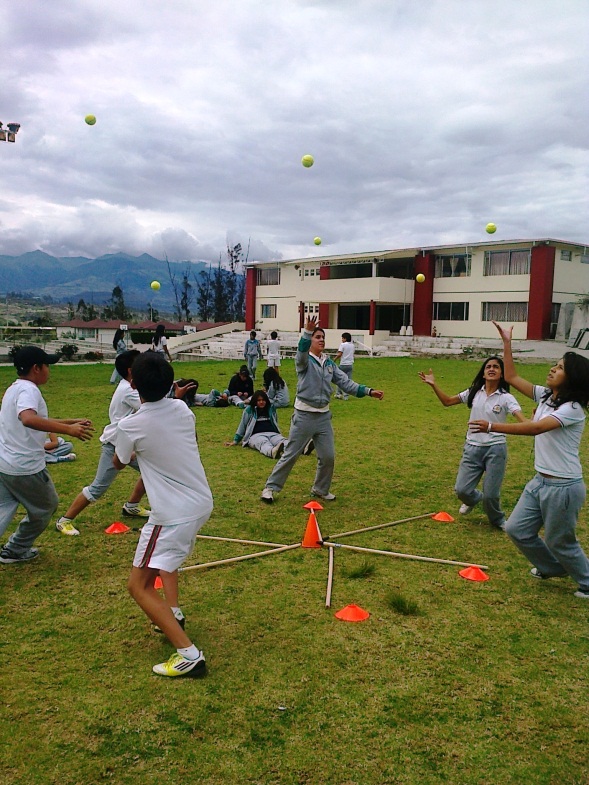 JUEGOS COMO ALGO
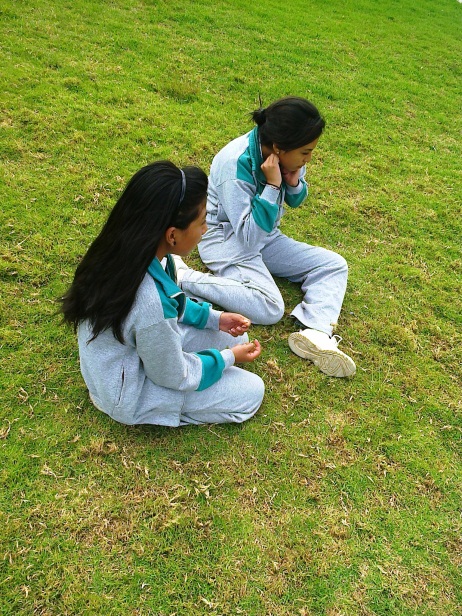 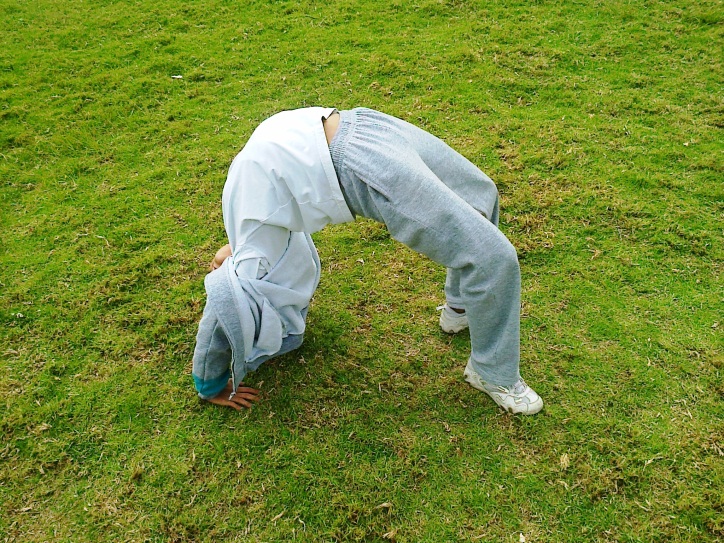 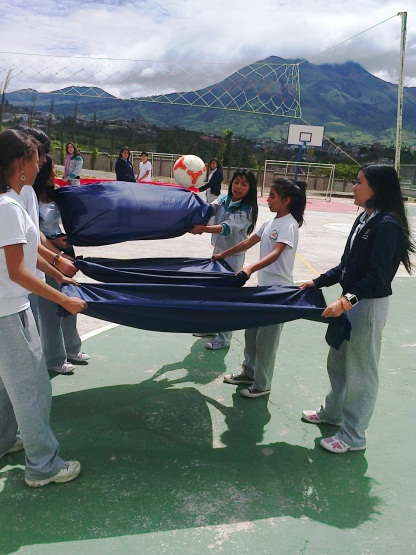 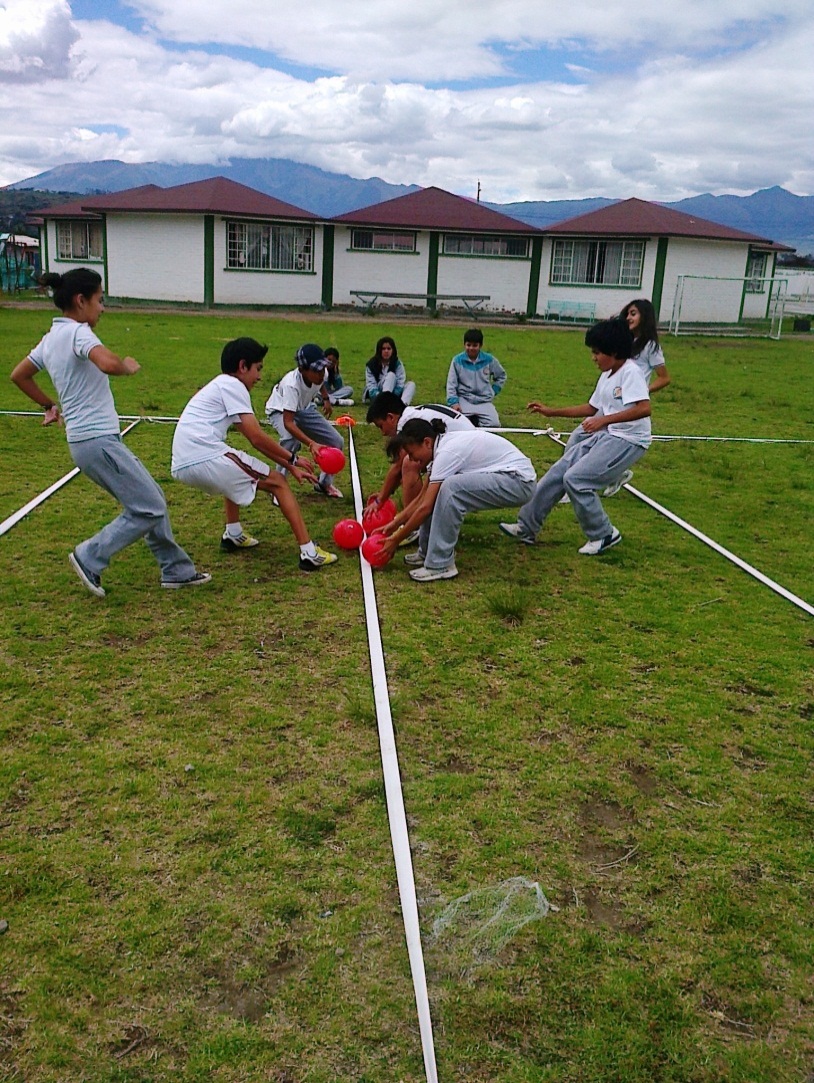 JUEGOS SOBRE ALGO
Convenio Ecuatoriano Alemán 1994
JUEGOS SOBRE ALGO
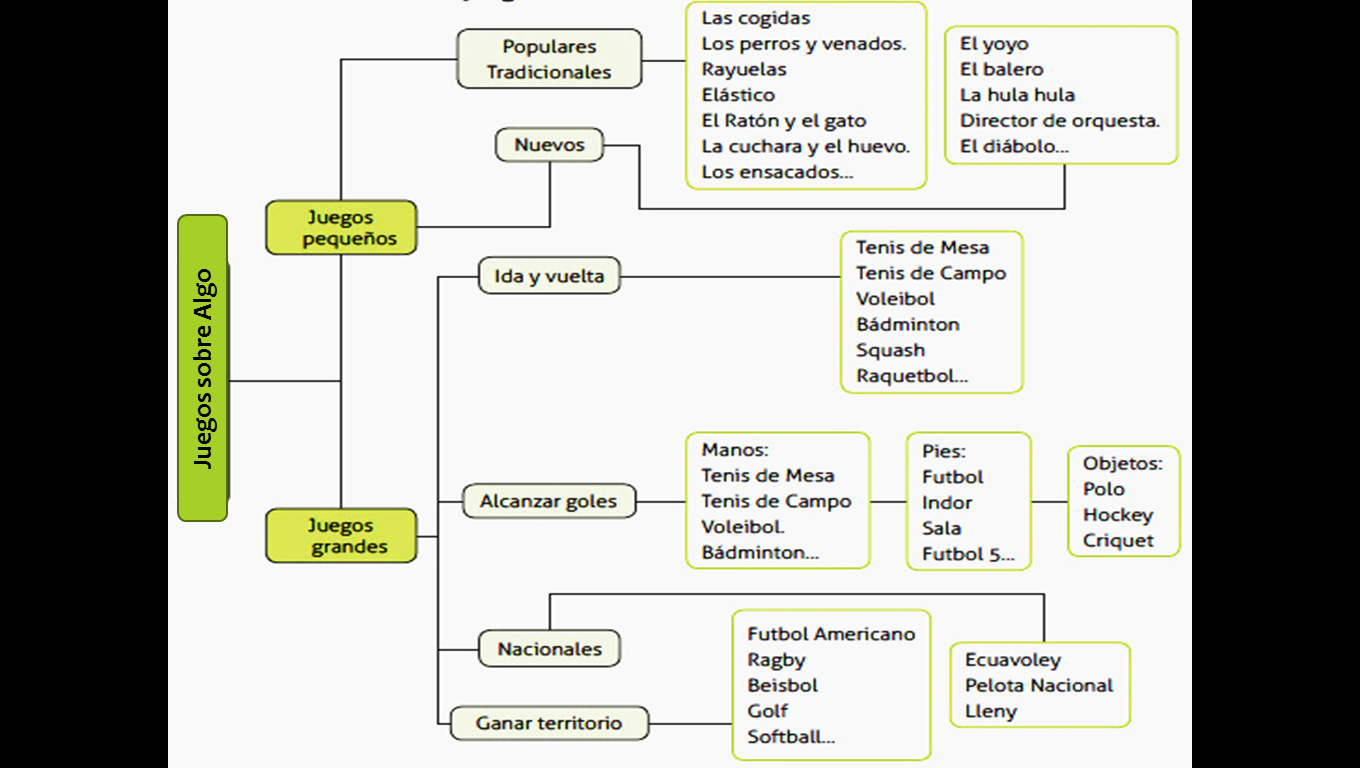 Ministerio de Educación, 2003 (Actualización Curricular 2012)
EDUCACIÓN FÍSCA
La Educación Física es una disciplina que basa su accionar en la enseñanza y perfeccionamiento de movimientos corporales. Busca formar de una manera integral y armónica al ser humano, estimulando positivamente sus capacidades físicas” (Asamblea Nacional, 2010).
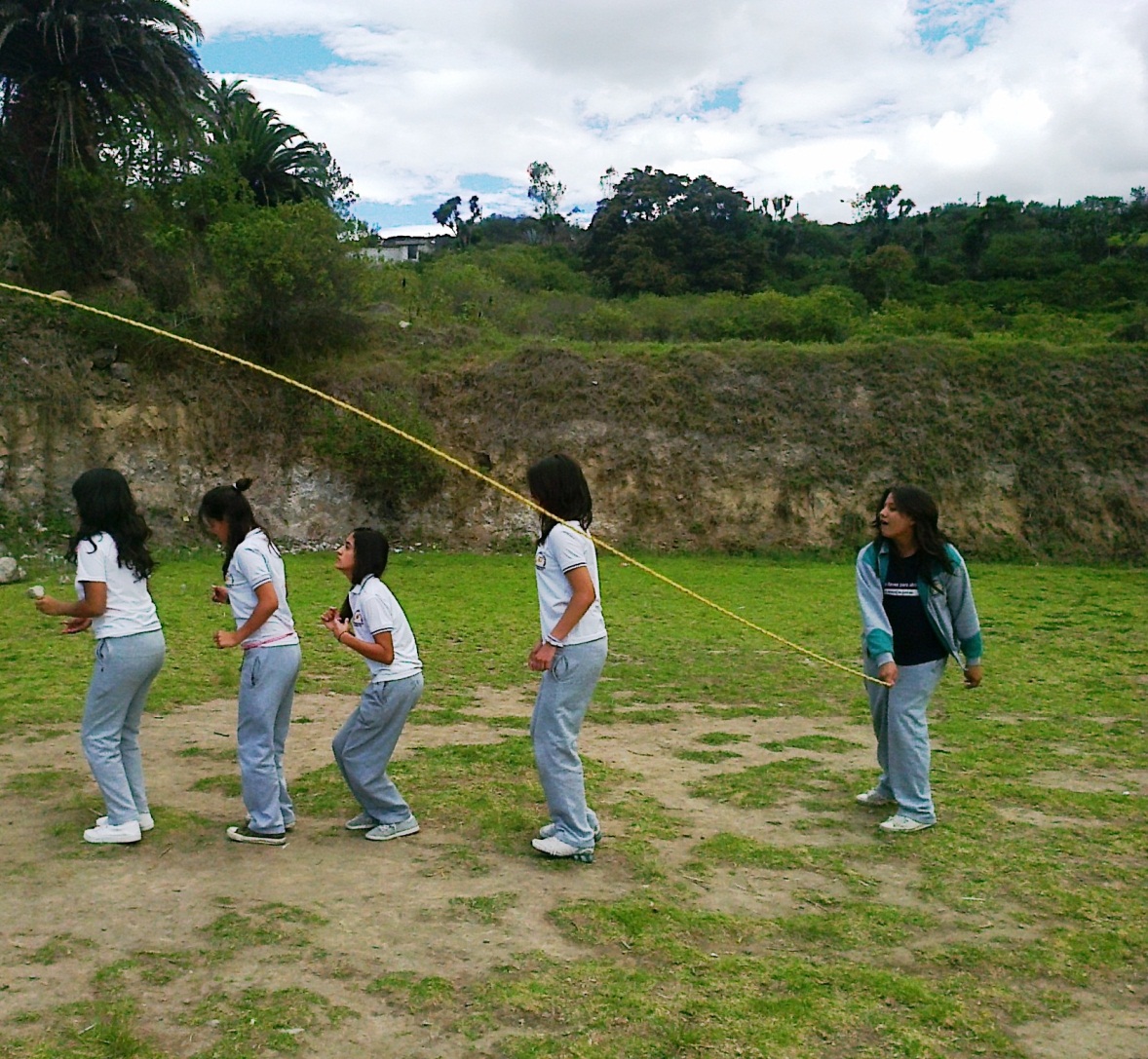 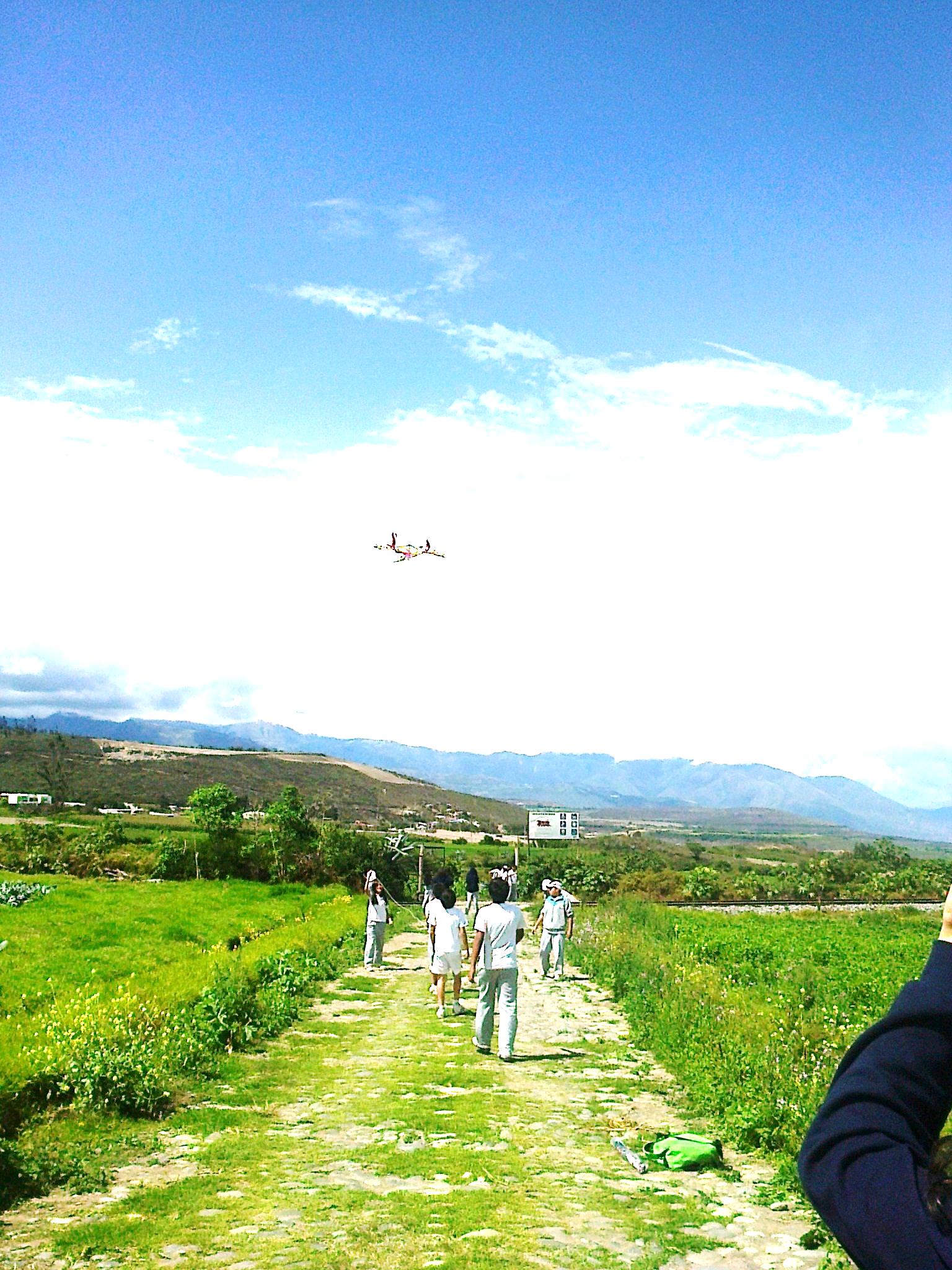 ESTRUCTURA DE LA EDUACION FÍSICA (MINISTERIO DE EDUCACION DEL ECUADOR 2012)
BACHILLERATO GENERAL UNIFICADO
EDUCACIÓN GENEREAL BASICA
EJES DEL APRENDIZAJE
BLOQUES CURRICULARES:
MOVIMIENTOS NATURALES
JUEGOS
MOVIMIENTO FORMATIVO, ARTISTICO Y EXPRESIVO
OBJETIVOS EDUCATIVOS DEL ÁREA
PERFIL DE SALIDA
“Desarrollar capacidades físicas y destrezas motrices, cognitivas y socio-afectivas para mejorar la calidad de vida”
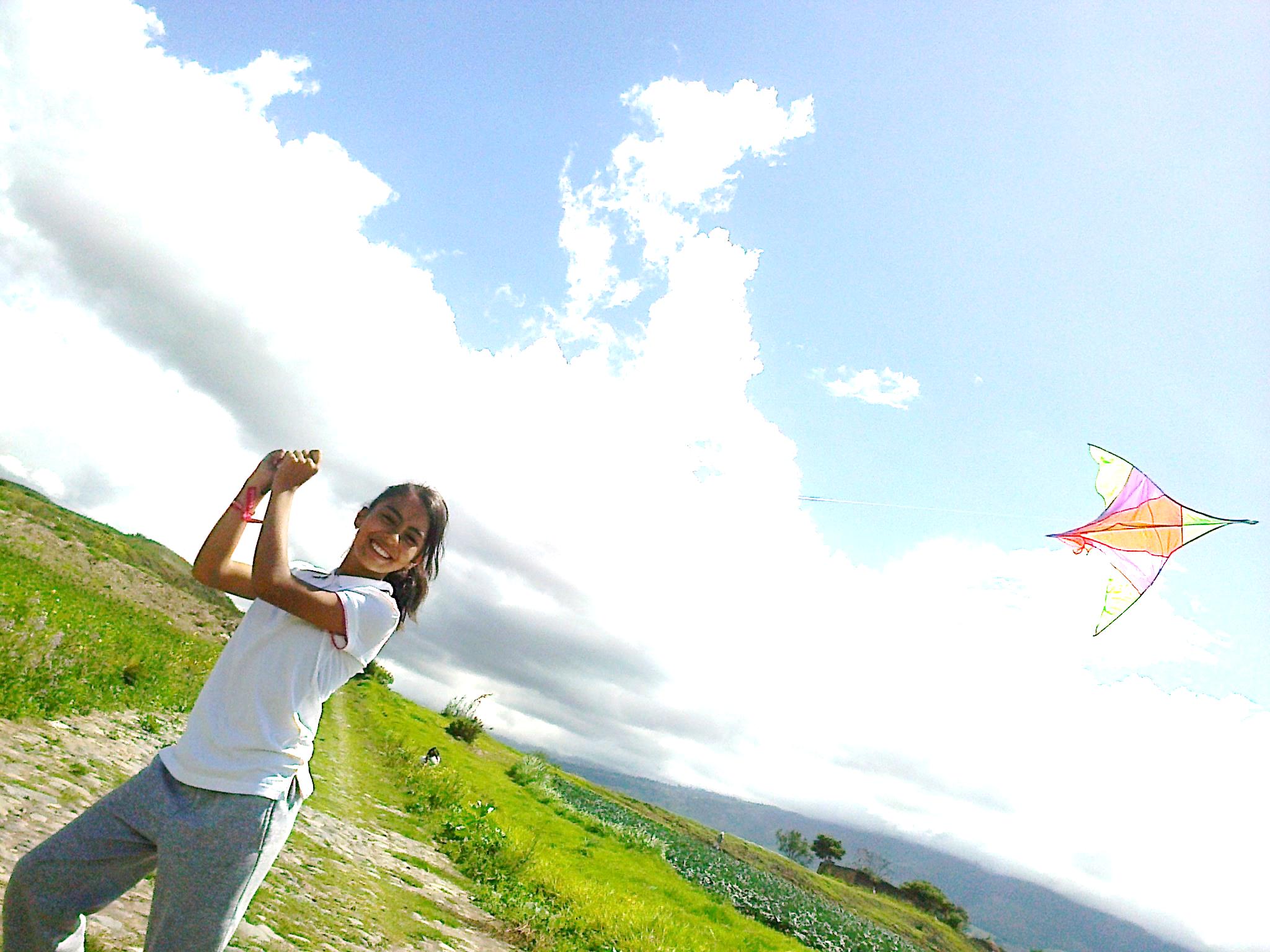 LA ACTITUD
Es una manera de actuar frente un estimulo, delimitada por procesos emocionales, cognitivos y sociales. Además de principios adquiridos durante la vida, también llamados valores, todo esto con el fin de generar una respuesta de predisposición o rechazo a dicho estimulo.
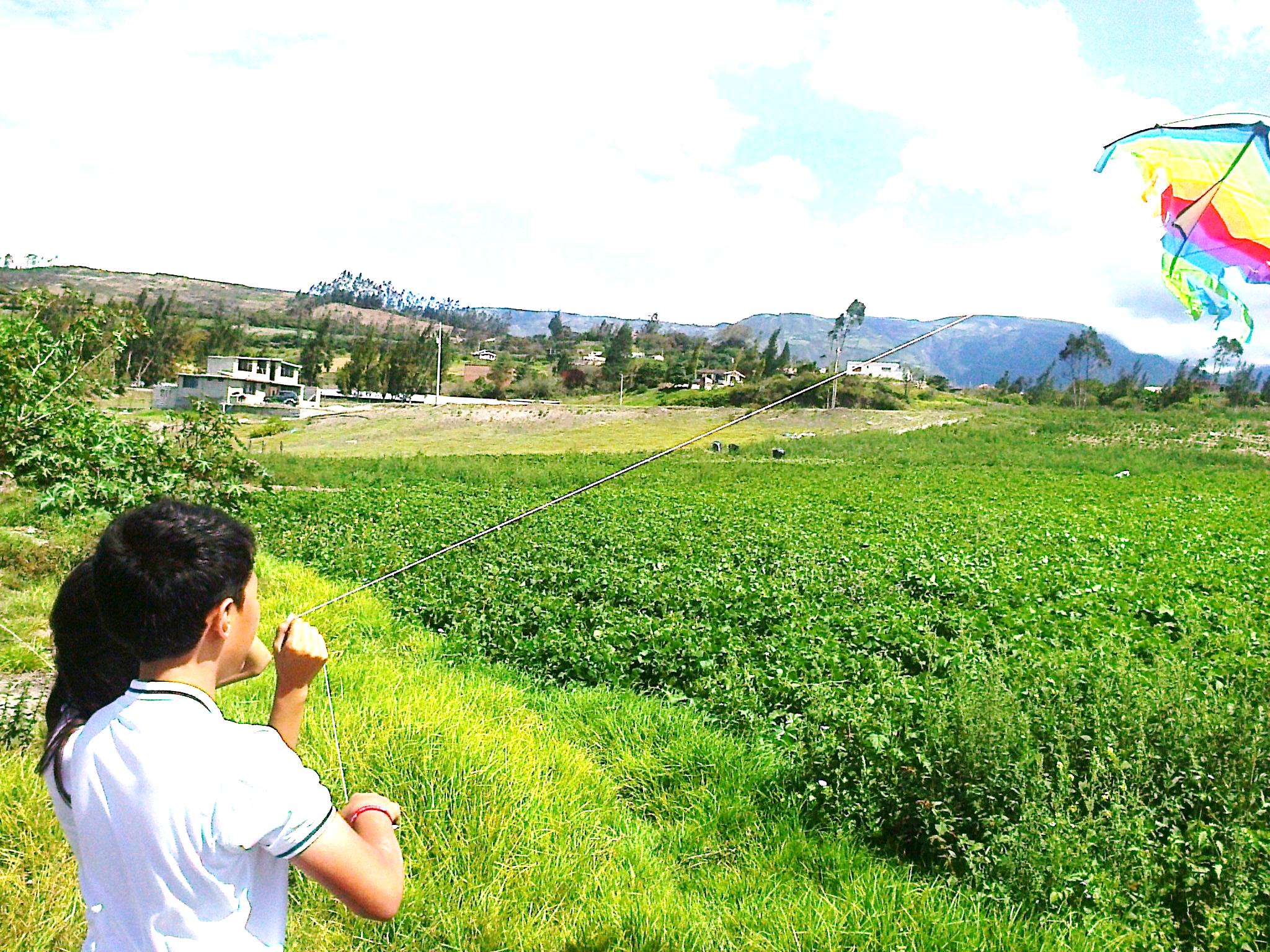 LA ACTITUD EN LA CLASE DE EDUCACIÓN FÍSICA CONTEMPORANEA
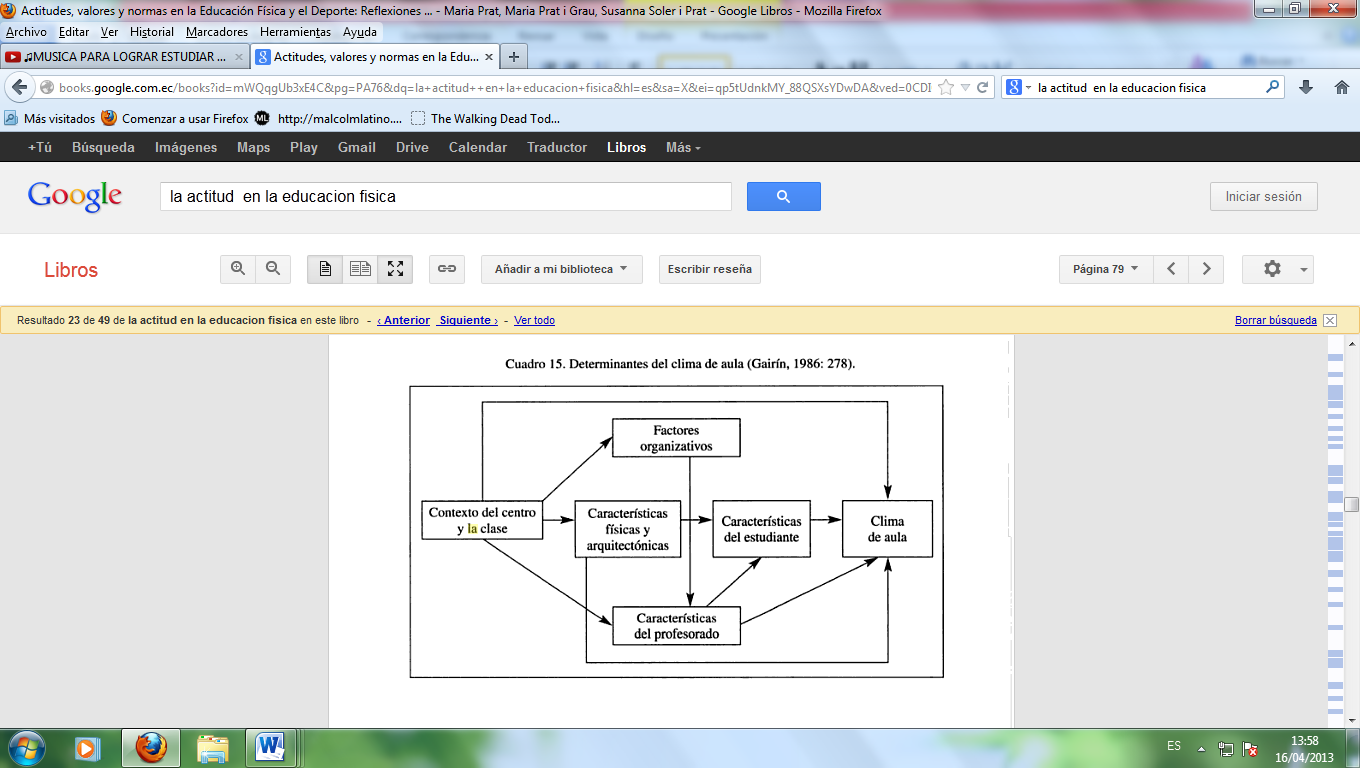 ACTITUD EN CLASE
DEFICIENTE
BUENA
ACTITUD EN CLASE
CAPITULO III
METODOLOGÍA DE LA INVESTIGACIÓN
POBLACION Y MUESTRA
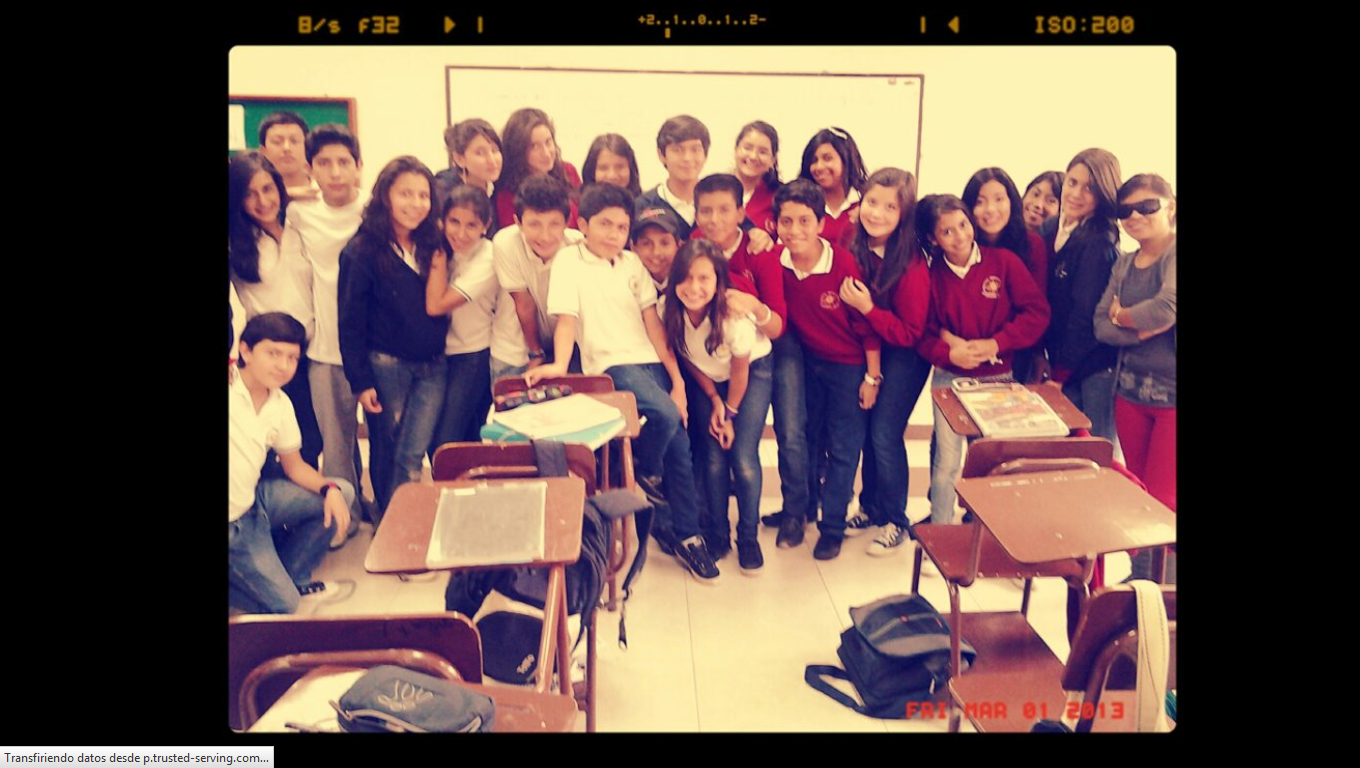 FUNDACIÓN UNIDAD EDUCATIVA PENSIONADO MIXTO "ATAHUALPA"
NOVENO AÑO DE BASICA "A"
FORMULACIÓN DE LA HIPÓTESIS
El juego como herramienta educativa incide en la actitud de los estudiantes  frente a las clases de  Educación Física de la Fundación Unidad Educativa Pensionado Mixto “Atahualpa” de la Ciudad de Ibarra.
PROCEDIMIENTO
INSTRUMENTOS DE RECOLECCIÓN DE DATOS
ENCUESTA: Mediante este instrumento se calificó por parte de los estudiantes  a cada tipo de juego, y esto determinó los tipos de juego que inciden de mejor manera a un cambio de actitud.
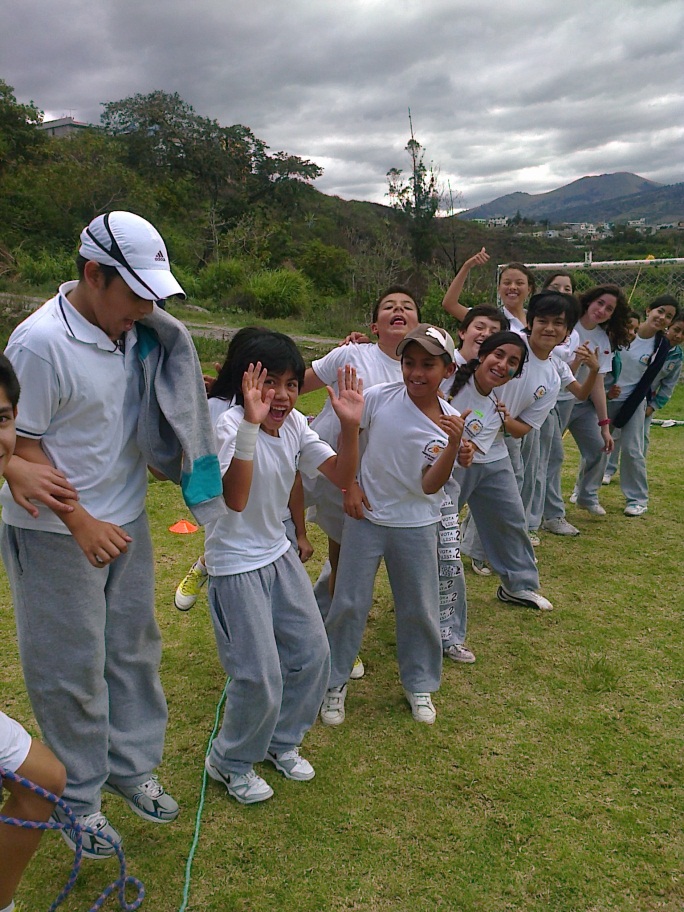 INSTRUMENTOS DE RECOLECCIÓN DE DATOS
CUESTIONARIO DE ACTITUDES HACIA LA EDUCACIÓN FÍSICA (C.A.E.F.): Permitió medir de forma cuantitativa y cualitativa el estado de las actitudes de los estudiantes frente a las clases de Educación Física al iniciar el periodo escolar y al finalizar el primer quimestre del mismo, después de haber aplicado el juego como herramienta educativa.
COEFICIENTE DE COORRELACION: Mediante este instrumento se verificó el grado de relación que existe entre los tipos de juego y el cambio de actitud de los estudiantes.
CAPITULO IV
ANÁLISIS E INTERPRETACIÓN DE RESULTADOS
RESULTADOS OBTENIDOS EN LA PRE Y POST PRUEBA DEL CUESTIONARIO DE ACTITUDES HACIA LA EDUCACIÓN FÍSICA
VALORACIÓN DE LA ASIGNATURA Y DEL PROFESOR DE EDUCACIÓN FÍSICA.
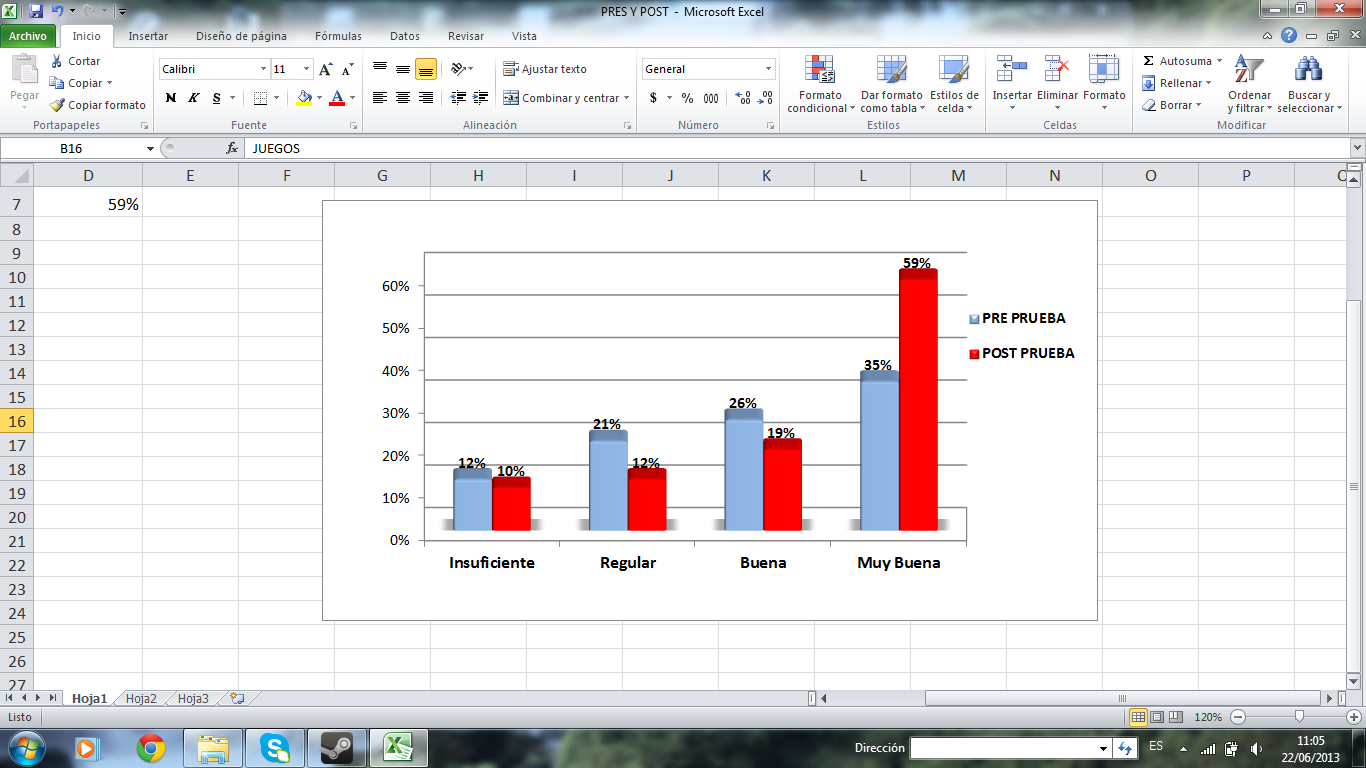 Dentro este cuadro estadístico se puede observar  la incidencia positiva del juego con respecto a la valoración de la asignatura y el profesor por parte de los estudiantes, siendo el cambio más considerable el de MUY BUENA con un 24% más que antes
DIFICULTAD DE LA EDUCACIÓN FÍSICA.
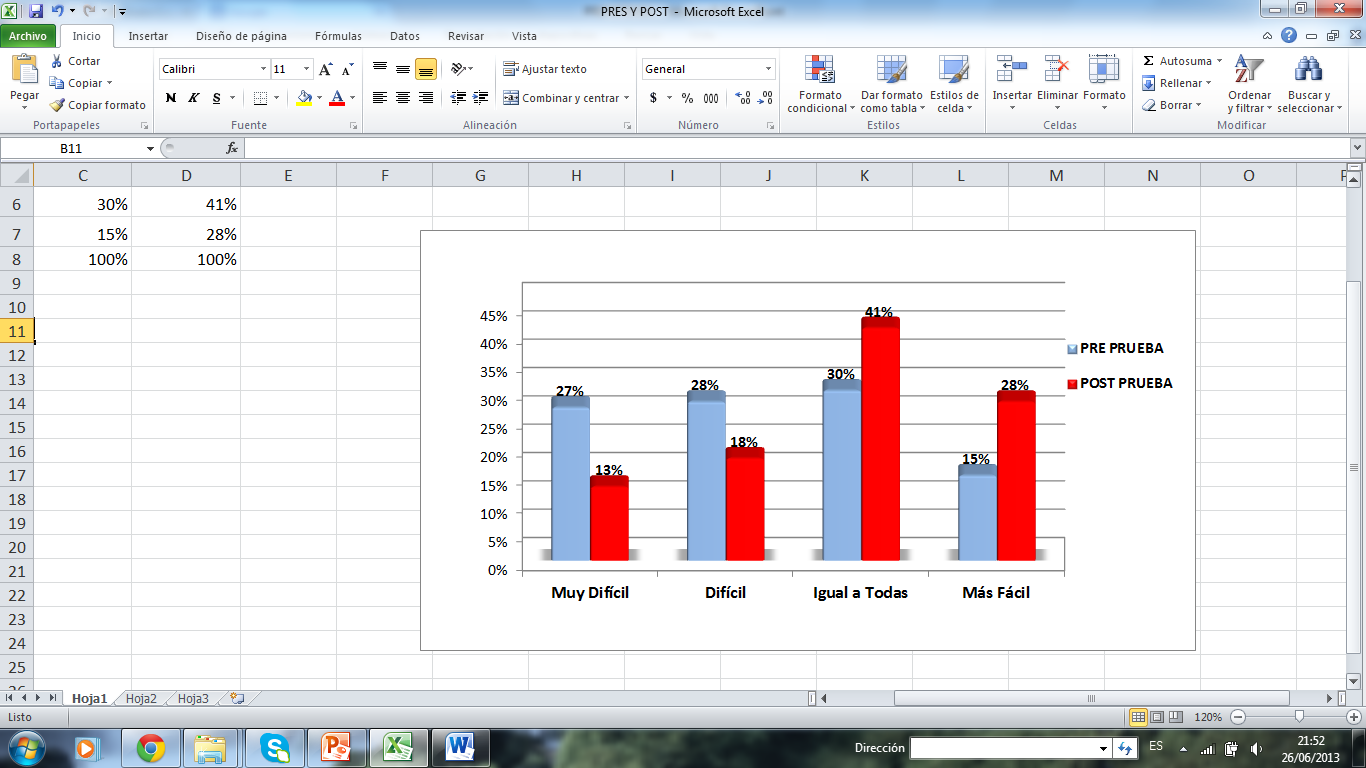 Con respecto a la dificultad de la asignatura, después de haber aplicado el juego como herramienta educativa los cambios de actitud de los estudiantes se pueden notar fácilmente, en especial de los estudiantes que pensaban que la Educación Física era difícil o  muy difícil, quienes ahora forman parte del 69% que piensan que la asignatura es Igual y hasta más fácil que otras.
UTILIDAD DE LA EDUCACIÓN FÍSICA.
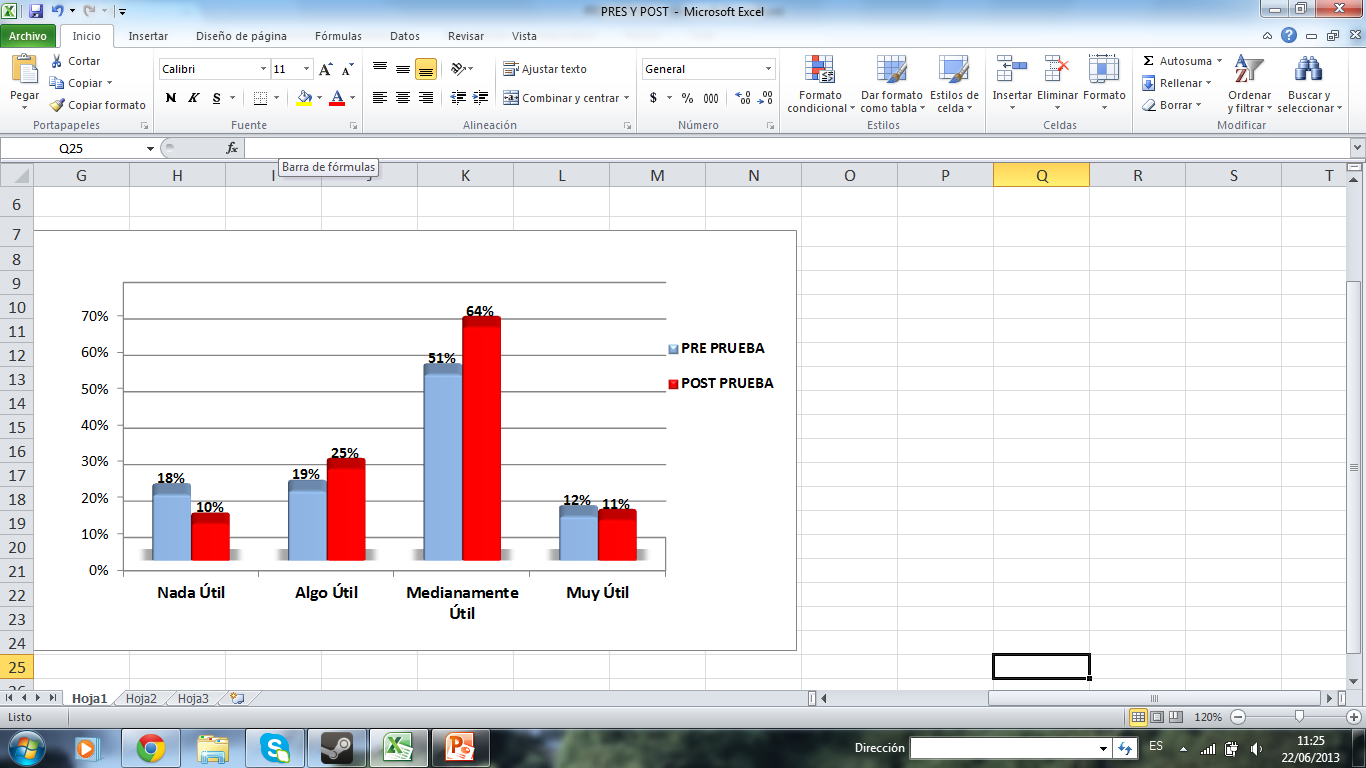 En la  gráfica se puede apreciar que los estudiantes que pensaban  que la asignatura era nada o algo útil en su vida, ahora forman parte del 75% que saben que la Educación Física tiene un propósito  en su vida, siendo este el tener un desarrollo integral como ser humano.
EMPATÍA CON EL PROFESOR Y LA ASIGNATURA.
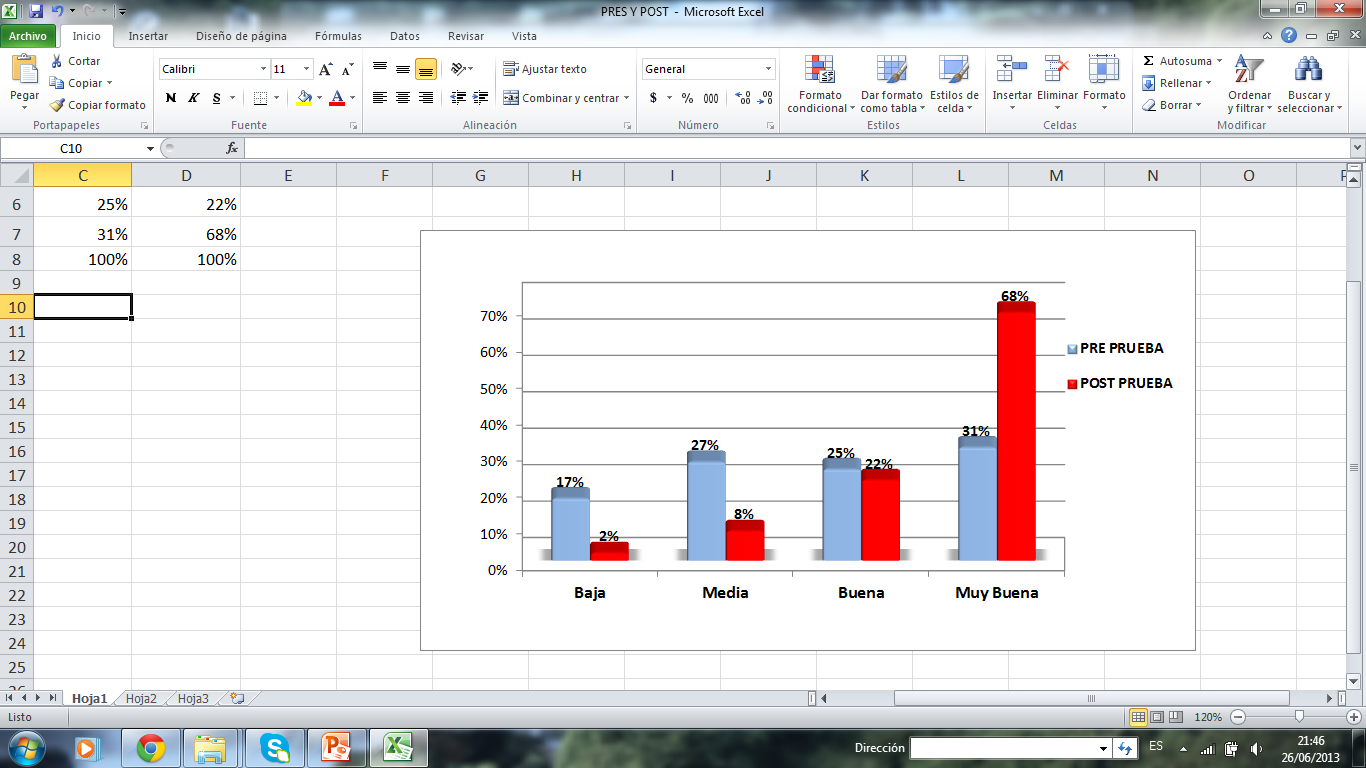 En cuanto a la empatía con el profesor y la asignatura, se mostró un cambio favorable de actitud, posicionándose la buena y muy buena interrelación  en un  90%, siendo un  34%  más  del estudiantado que simpatiza más con la materia y el profesor.
CONCORDACIA CON LA ORGANIZACIÓN DE LA ASIGNATURA
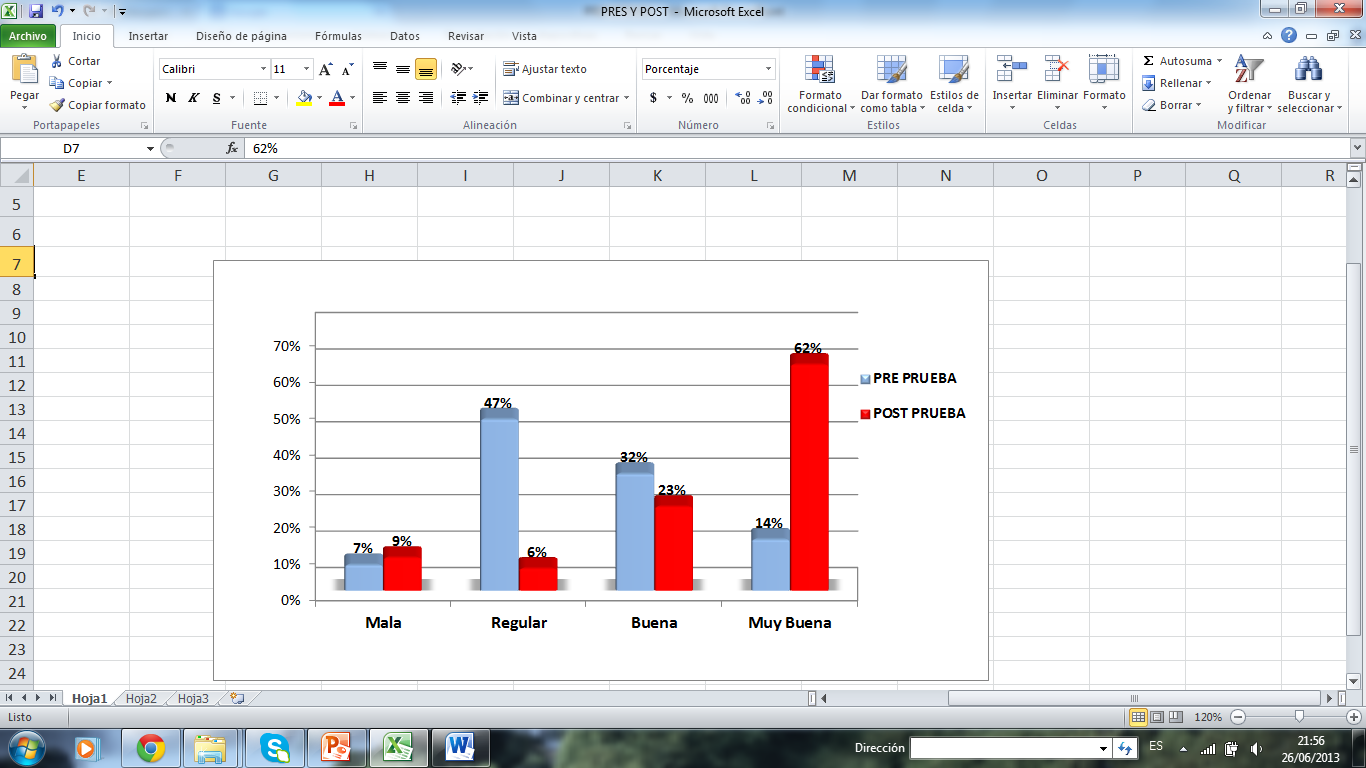 De igual manera la buena y muy buena concordancia de la organización de la asignatura fue de 85% en comparación a un 46% registrado en la pre-prueba, representando un 39% más de estudiantes que sienten una mejor organización durante las clases.
PREFERENCIA POR LA EDUCACIÓN FÍSICA.
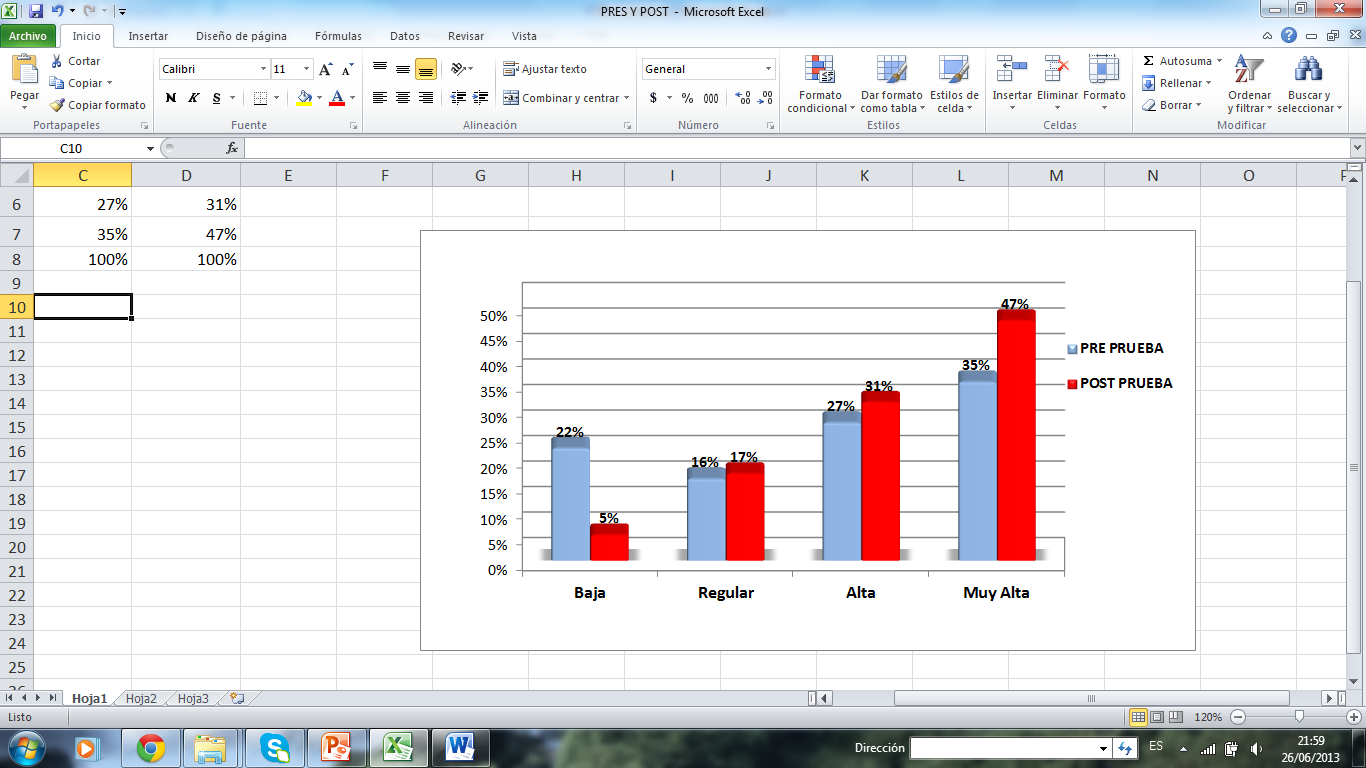 Además, preferencia por la Educación Física en los niveles de alta y muy alta permiten observar que ahora los estudiantes que prefieren a la asignatura son un 78% es decir un 16% más que antes
LA EDUCACIÓN FÍSICA COMO DEPORTE.
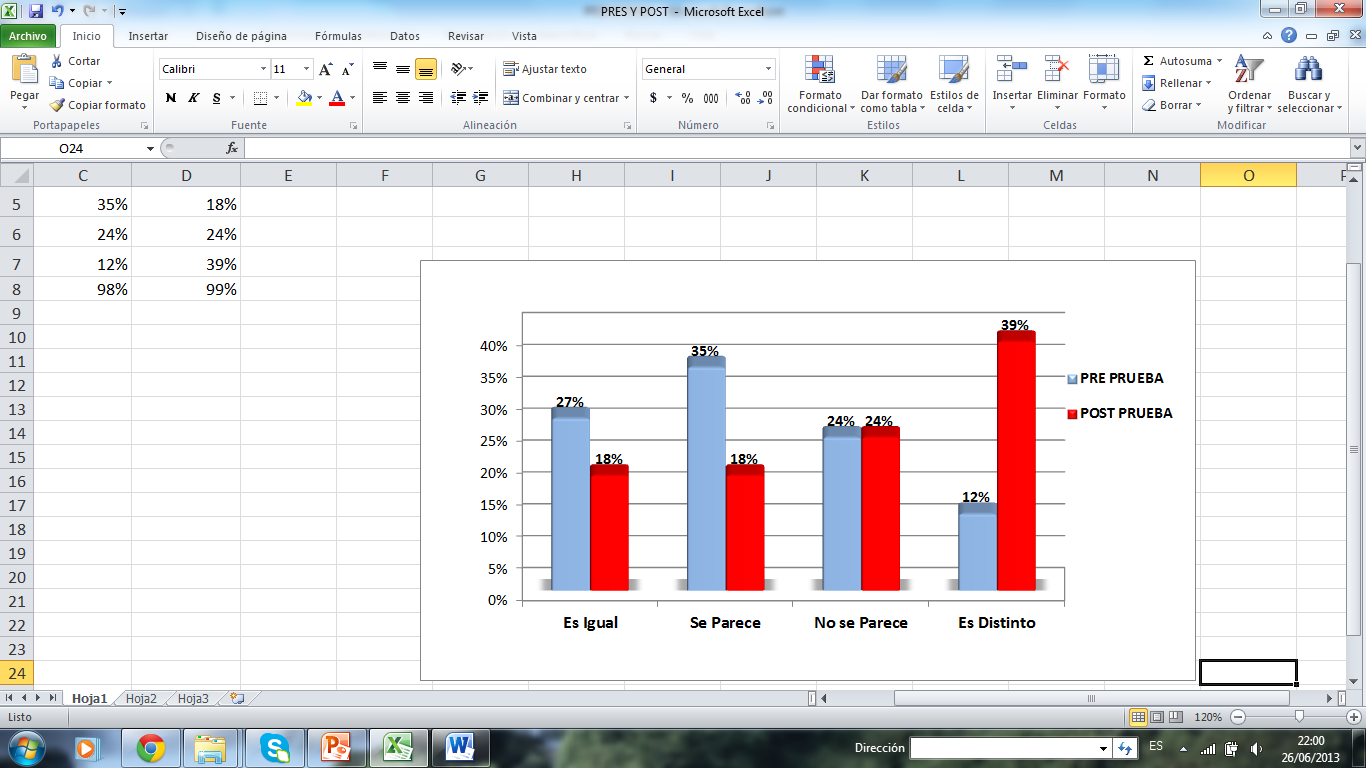 Finalmente la constante explicación de términos básicos como Actividad Física, Deportes, y Recreación durante clases permitieron al estudiante cambiar el concepto un tanto errado que se tenía, de esta manera los estudiantes que reconocen que las clases de Educación Física no es solo practicar deportes son un 39%, que es bueno en comparación a el 12% anterior.
RESULTADOS DE CORRELACIÓN ENTRE TIPO DE JUEGO Y ACTITUD HACIA LA EDUCACIÓN FÍSICA
MATRIZ DE RESULTADOS
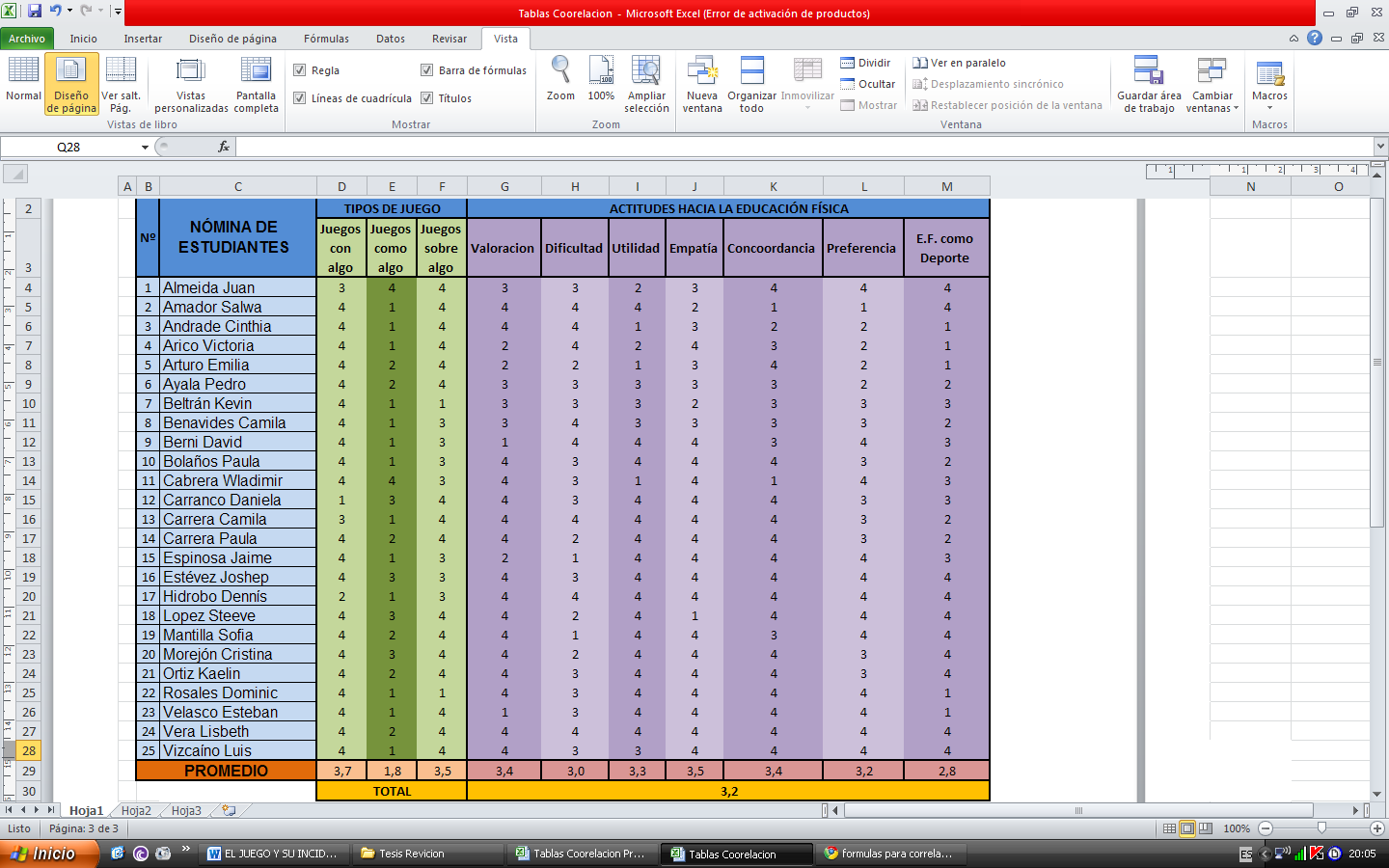 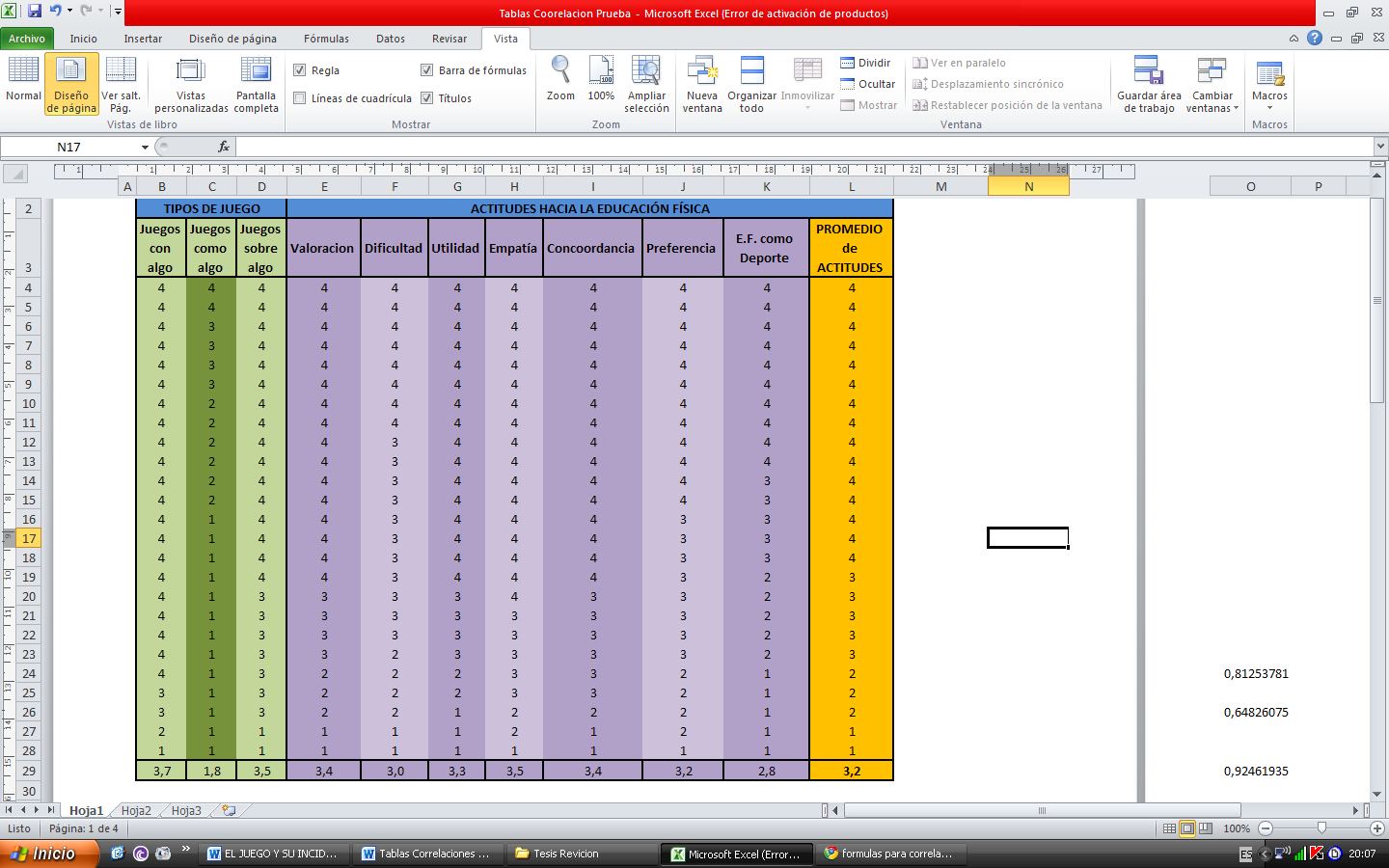 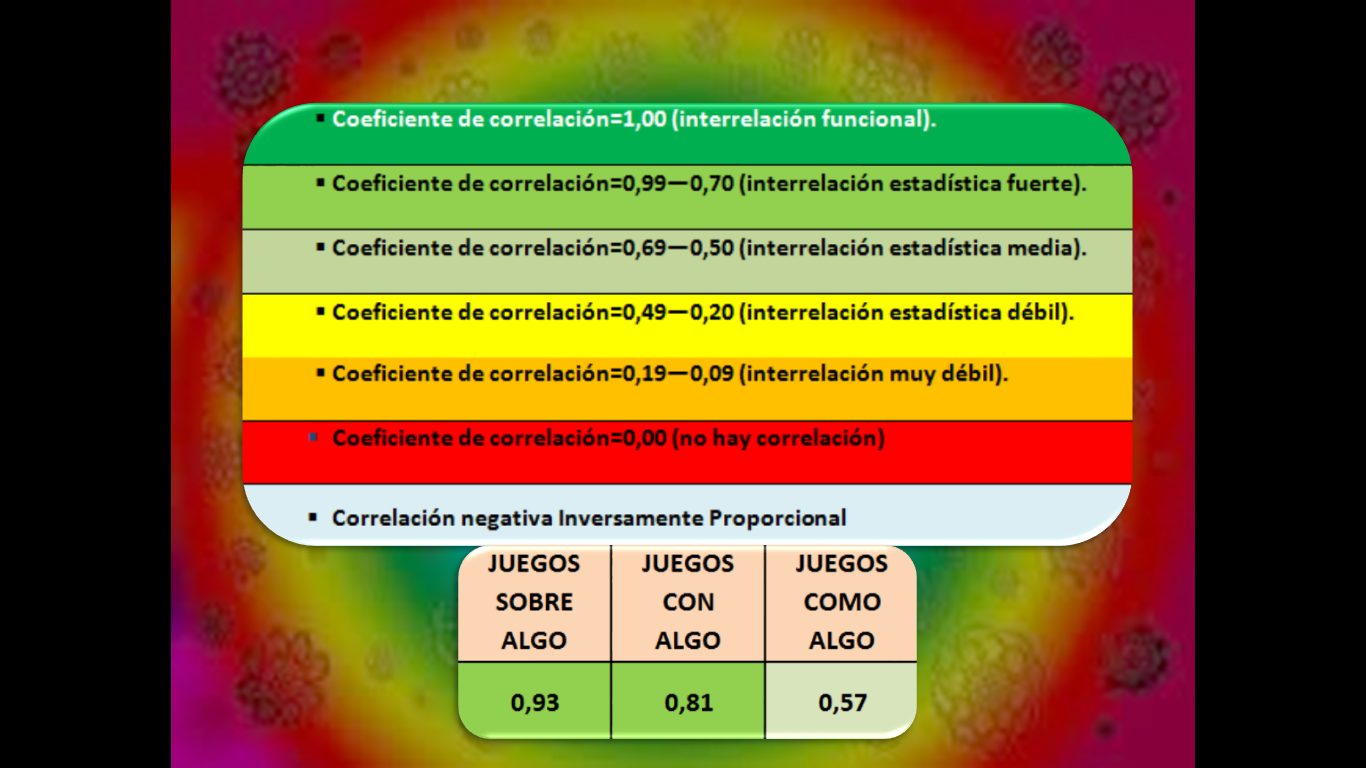 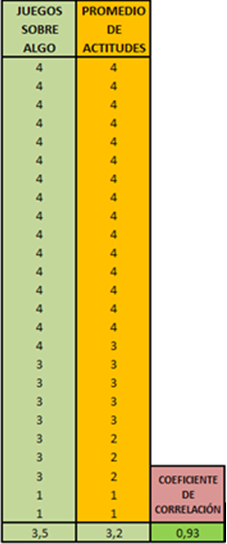 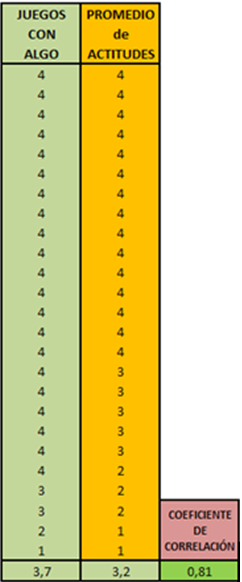 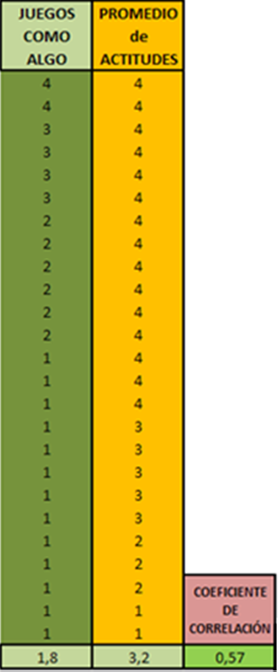 CONCLUSIONES
Se concluyó que:
El juego como herramienta educativa incide positivamente, mejorando en todo aspecto la actitud de los estudiantes en clases de Educación Física. 
Los juegos sobre algo son los juegos que mas motivan a los estudiantes.
La falta de material didáctico incide de manera negativa en la actitud de los estudiantes
El  repertorio de juegos de los estudiantes para su tiempo libre es muy limitado.
RECOMENDACIONES
Se recomienda:
Usar  el juego como herramienta pedagógica dentro de las clases de Educación Física.  Priorizando los tipos de juego que motivan mas a los estudiantes.
Implementar una bodega de material didáctico dentro de la institución.
Ampliar el repertorio de juegos con los estudiantes, realizando torneos de juegos tradicionales y de   juegos nuevos, así como actividades extracurriculares.
La permanente planificación por parte de los docentes del área de Educación Física
Incentivar la constante actualización  del docente
Acoger la propuesta curricular de Juegos, incorporados a las clases de Educación Física, adaptarla, expandirla y mejorarla si es necesario.
BIBLIOGRAFÍA
FRANCINE FERLAND, (2005), El juego, como fuente de aprendizaje Narcea Ediciones, Madrid - España.
SIGFRID LOOS, KARIM METREF, (2007), Jugando se aprende mucho, Narcea Ediciones, Barcelona - España
RAUL OMEÑACA CILLA, JESÚS VICENTE RUIZ OMEÑACA (2007), Juegos cooperativos y educación física, Editorial Paidotribo, Barcelona – España.
VICTOR PAVIA, (2005) El juego en libertad vigilada, Centro de publicaciones educativas y material didáctico, Buenos Aires – Argentina
JOSÉ FÉLIX DE RESTREPO, 2012, El Juego frente a la Diversión, JLM Recreación INEM.
BAÑERES DOMÉNEC (2008). El juego como estrategia didáctica [En línea]. Laboratorio Educativo, España  
JESÚS VICENTE RUIZ (2007). Juegos cooperativos y educación física [En línea]. Paidotribo
NATALIA BERNABEU, ANDY GOLDSTEIN (2009). Creatividad y aprendizaje: El juego como herramienta pedagógica [En línea].  Narcea Ediciones, España.
KRYSTAL MILLER, (2013) Juegos competitivos divertidos que todos pueden jugar, Articulo.
DOMINGO BLÁZQUEZ SÁNCHEZ (2001).La Educación Física [En línea]. INDE. España
SARA MÁRQUEZ ROSA (2010). Actividad física y salud [En línea]. Ediciones Díaz de Santos. España.
ALICIA GRASSO, (2009), La Educación Física Cambia, Biblioteca Didáctica, Buenos Aires Argentina.
JUAN LUIS HERNANDEZ ALVAREZ Y ROBERTO VELASQUEZ BUENDIA, (2010), La educación física a estudio.: El profesorado, el alumnado y los procesos de enseñanza, Editorial Graó, Barcelona - España
CARLOS GONZALES AREVALO Y TERESA LEIXÁ ARRIBAS (COORDS) (2010), Didáctica de la educación física, Grao, España
BIBLIOGRAFÍA
JOSE LUIS MARQUES ESCAMEZ (2012), La Educación Física en el aula: cuaderno del alumno, Paidotribo, España.
CONTRERAS JORDÁN, O. (1998) Didáctica de la Educación Física, Primera Edición, Editorial Un enfoque constructivista, Barcelona-España.
LÓPEZ, J. Educación Física y Deportes, Primera edición, Editorial Océano, Barcelona-España.
FLOR, I. (2005) Manual de Educación Física, Deportes y Recreación por edades, Primera Edición, Editorial Cultural, Madrid –España.
GRANICA (2000). LA ACTITUD: La Esencia de la Actitud [En línea]. Ediciones Granica S.A.
MARÍA PRAT, MARÍA PRAT GRAU, SUSANA SOLER PRAT (2003).  Actitudes, valores y normas en la Educación Física y el Deporte: Reflexiones y propuestas didácticas [En línea]. INDE, España.
RICHARD COX, (2010) Psicologia del deporte / Sport Psychology: Conceptos y Aplicaciones, edit. Panamericana, España.
LUIS CASIS SEANZ Y JOSÉ ZUMALABE, (2008), Fisiología y psicología de la Actitud y el deporte, Editorial El Sevier, España.
P.A. Rudik, Psicología de la educación física y del deporte (1976), Editorial Stadium, Argentina
Pedro Cañal De León (2005), La innovación educativa, Editorial EUROPA, España.
Juan Vaello Otros (2011), Cómo dar clase a los que no quieren, Editorial Graó, España
ALBERTO MARTIN COSTA. (2009), Estructura y planificación de una temporada en el futbol base de un club de elite. Editorial Wanceulen, Sevilla-España.
EMILIO J. MARTINEZ LOPEZ. (2002), Pruebas de aptitud física, Editorial Paidotribo, Barcelona-España.
PROPUESTA ALTERNATIVA
PROPUESTA DE JUEGOS DIRIGIDOS DURANTE LAS CLASES DE EDUCACIÓN FÍSICA EN LA FUNDACIÓN UNIDAD EDUCATIVA PENSIONADO MIXTO “ATAHUALPA” DE LA CIUDAD DE IBARRA.
FUNDACION UNIDAD EDUCATIVA PENSIONADO MIXTO “ATAHUALPA”
Ibarra – Imbabura – Ecuador
PLANIFICACIÓN QUIMESTRAL
1.- DATOS INFORMATIVOS
ASIGNATURA	: Educación Física
CURSO		: Educación Básica y Bachillerato General Unificado.
RESPONSABLE	: Paúl Terán
AÑO LECTIVO	: 2012 - 2013
2.- DESCRIPCIÓN DE LA MATERIA
Desde el punto de vista general, la educación es el conjunto de manifestaciones con que se puede modificar la vida de un grupo poblacional; una de esas manifestaciones es la Educación Física entendida como el acopio de conocimientos adquiridos por el ser humano a través de la práctica de la Actividad Física, el Deporte y la Recreación.
La Educación Física es el proceso formativo de los estudiantes ya que aporta al mejoramiento de la calidad de vida; contiene un aprendizaje sistemático orientado al logro de las destrezas fundamentales y contribuye a la formación integral de la persona.
3.- OBJETIVOS

3.1.- OBJETIVO GENERALES: Comprender, valorar, y practicar la Educación Física en todas sus manifestaciones y en el contexto social, psicológico, educativo, emocional, ambiental y cultural del país.

3.2.- OBJETIVOS ESPECÍFICOS
Desarrollar habilidades y destrezas necesarias para el buen vivir de los estudiantes.
Ampliar el repertorio de juegos de los estudiantes para ser aplicados en su tiempo libre.
Mejorar la actitud de los estudiantes frente a las clases de Educación Física.
4.- CÁLCULO DEL TIEMPO (Quimestre).-


	Días Laborables			:	105 Días                                         
	Semanas Laborables		:	20 Semanas			Imprevistos			: 	5% (1 Semana)
	Exámenes y Estudios Dirigidos	:	1 Semana 
	Semanas Disponibles		:          	19 Semanas
	Total de Periodos			:	38 Periodos
5.- SELECCIÓN DE LAS UNIDADES DIDÁCTICAS
PLAN DE CLASE Nº1
 
1.- DATOS INFORMATIVOS:
AREA: 				Educación Física
INSTITUCIÓN: 			Pensionado Mixto “Atahualpa”
ASIGNATURA: 			Educación Física
AÑO  DE  E.BÁSICA: 			Novenos
GRUPO(S): 				Paralelo A - B
PROVINCIA: 			Imbabura
CANTÓN: 				Ibarra
PARROQUIA: 			San Antonio
JORNADA DE TRABAJO: 		Matutina
DOCENTE: 				Paúl Terán
AÑO LECTIVO: 			2012-2013
MODELO PEDAGOGICO: 		Constructivista
UNIDAD:				Juegos para desarrollar capacidades coordinativas.
TEMA: 				Juegos cooperativos
2. OBJETIVO:
Obtener un breve diagnóstico del grupo de estudiantes y sus capacidades físicas.
2.1. HERRAMIENTAS A APLICARSE:
Palos de escoba, pelotas de tenis, conos y platos
2.2. RESULTADO ESPERADO:
 Que los estudiantes observen el nivel de sus capacidades coordinativas, y reconozcan cuales de ellas son las que deben priorizar al trabajar.
3. DESARROLLO DEL PLAN DE CLASE
"Los juegos son la forma más elevada de la investigación"
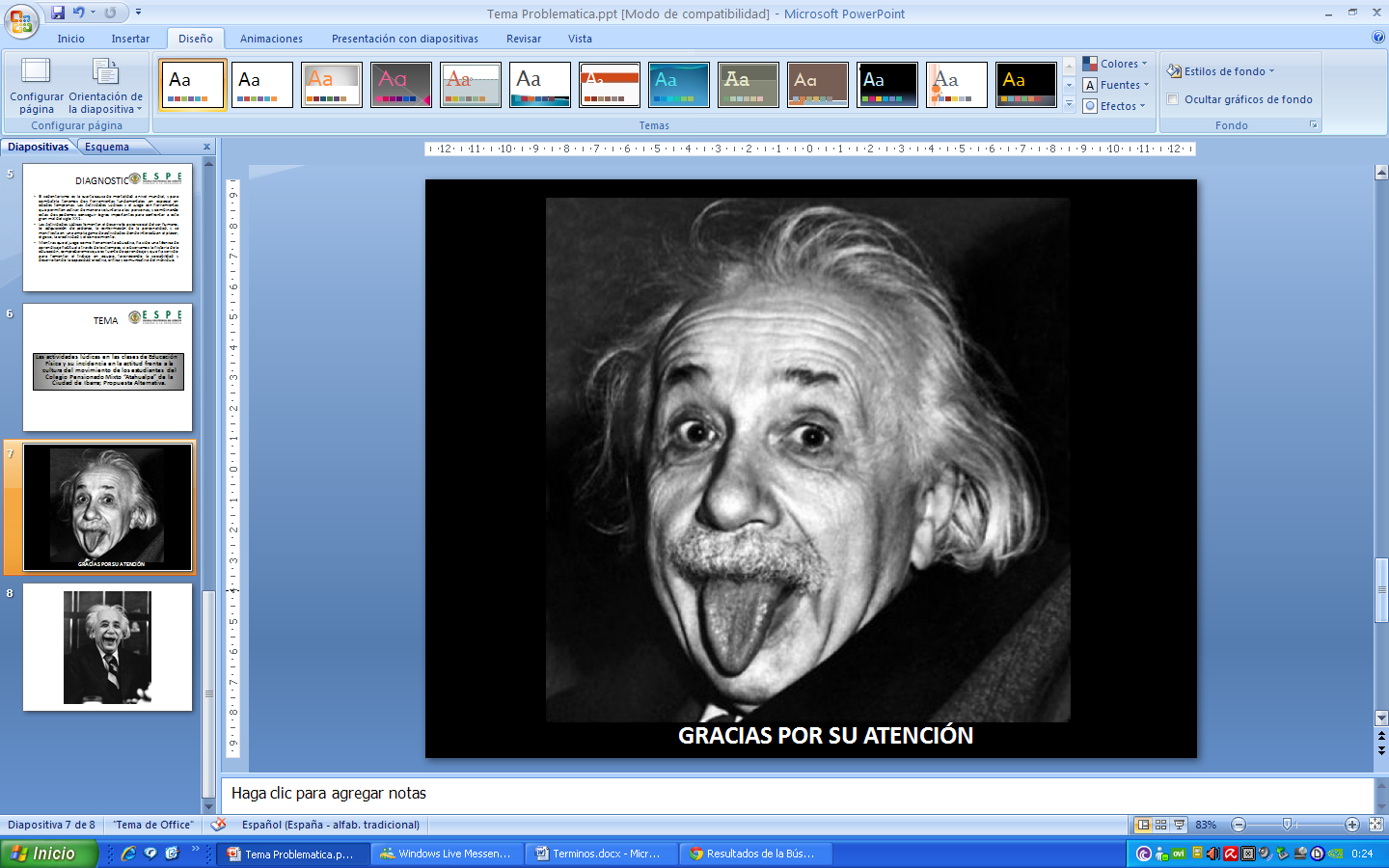 Albert Einstein
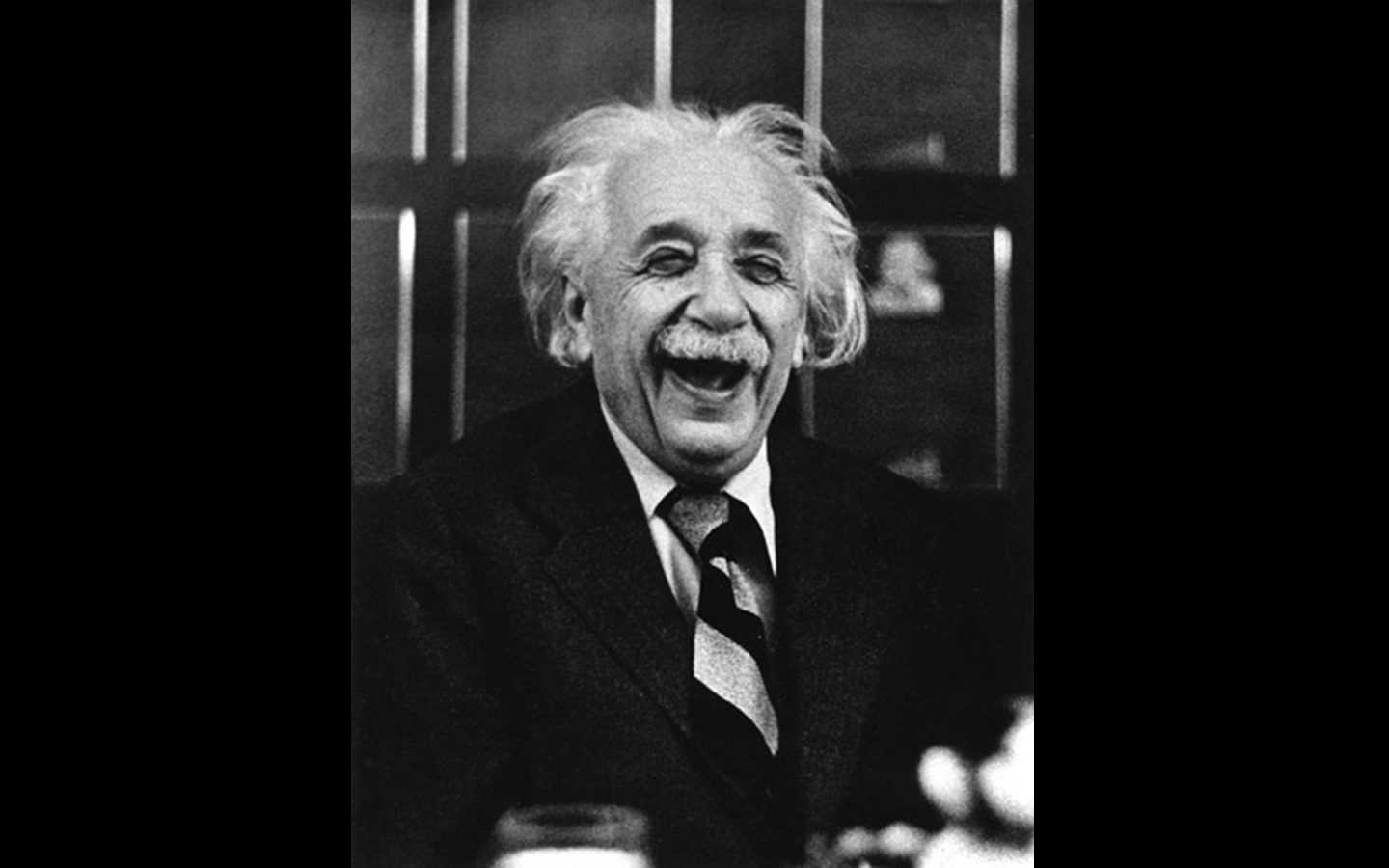 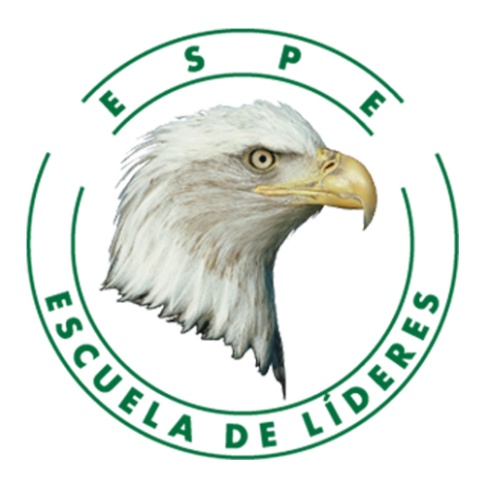 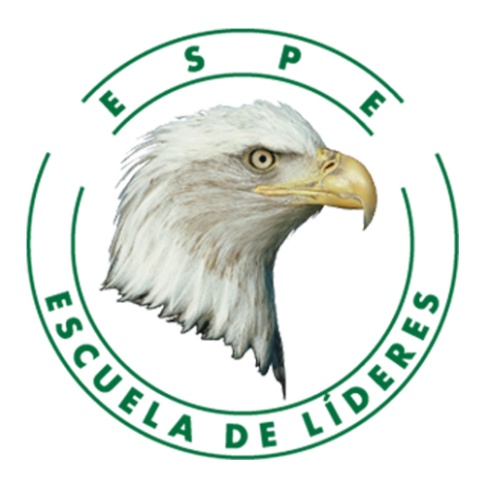 ESCUELA POLITECNICA DEL EJERCITO
DEPARTAMENTO DE CIENCIAS HUMANAS Y SOCIALES
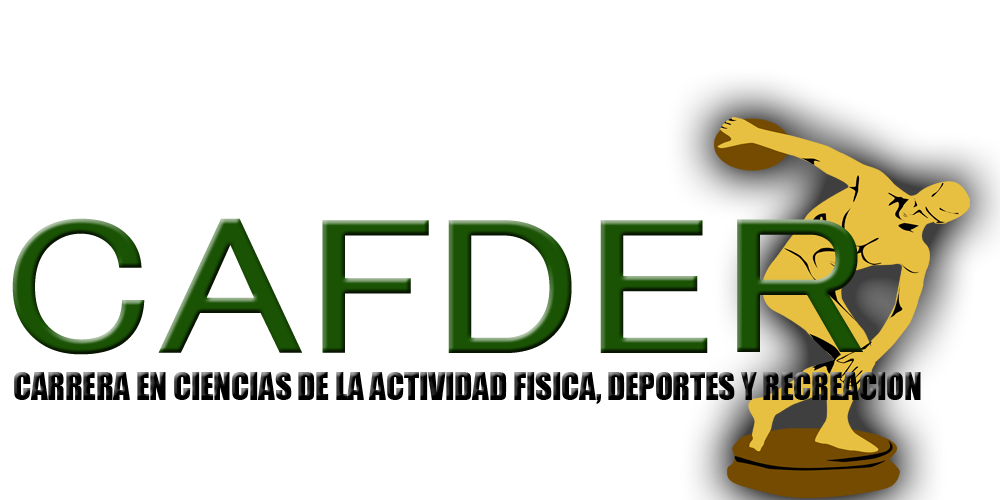 GRACIAS
EL JUEGO Y SU INCIDENCIA EN LA ACTITUD DE LOS ESTUDIANTES FRENTE A LAS CLASES DE EDUCACIÓN FÍSICA DE LA FUNDACIÓN UNIDAD EDUCATIVA PENSIONADO MIXTO “ATAHUALPA” DE LA CIUDAD DE IBARRA; PROPUESTA ALTERNATIVA.

AUTOR: FRANCISCO PAÚL TERÁN CAICEDO
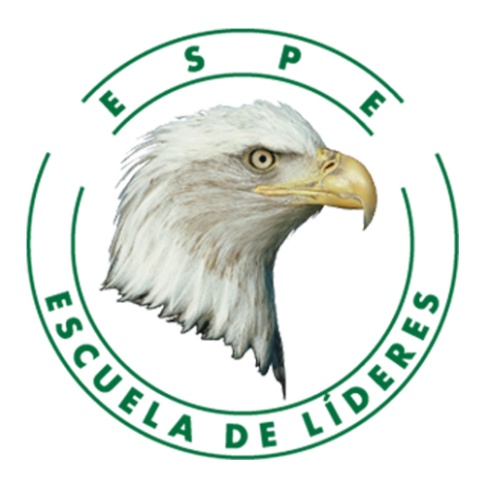 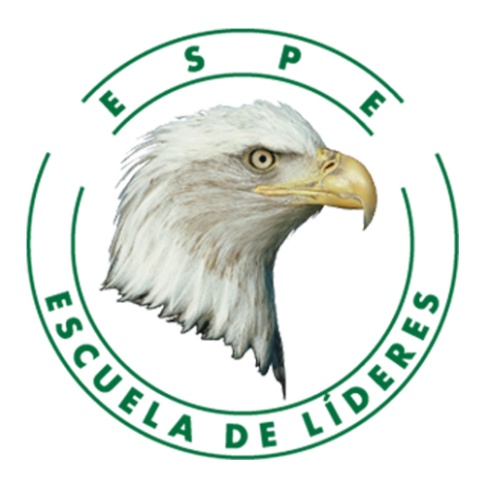 ESCUELA POLITECNICA DEL EJERCITO
DEPARTAMENTO DE CIENCIAS HUMANAS Y SOCIALES
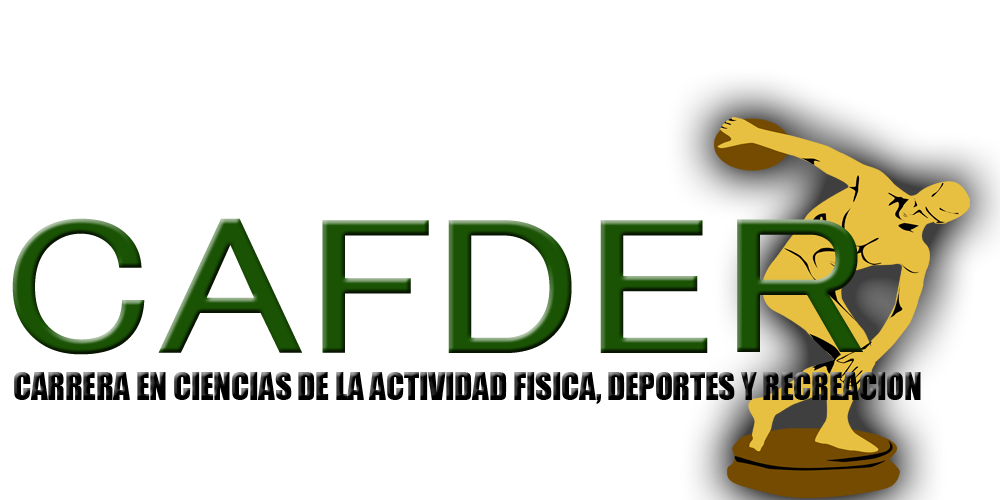 EL JUEGO Y SU INCIDENCIA EN LA ACTITUD DE LOS ESTUDIANTES FRENTE A LAS CLASES DE EDUCACIÓN FÍSICA DE LA FUNDACIÓN UNIDAD EDUCATIVA PENSIONADO MIXTO “ATAHUALPA” DE LA CIUDAD DE IBARRA; PROPUESTA ALTERNATIVA.

AUTOR: FRANCISCO PAÚL TERÁN CAICEDO